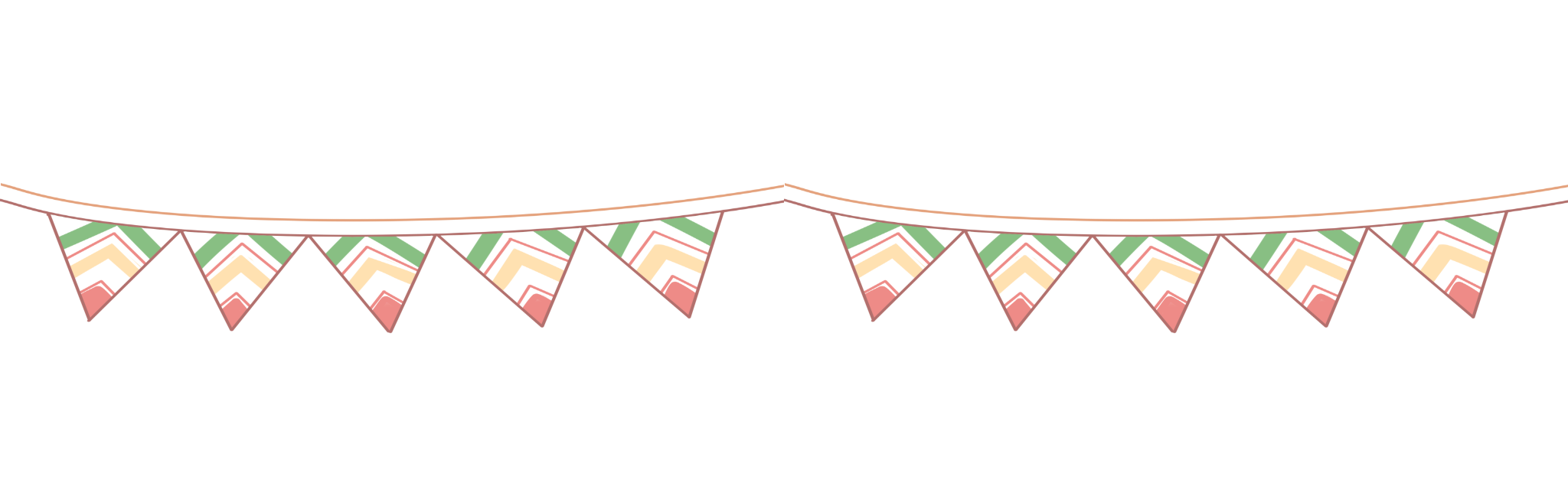 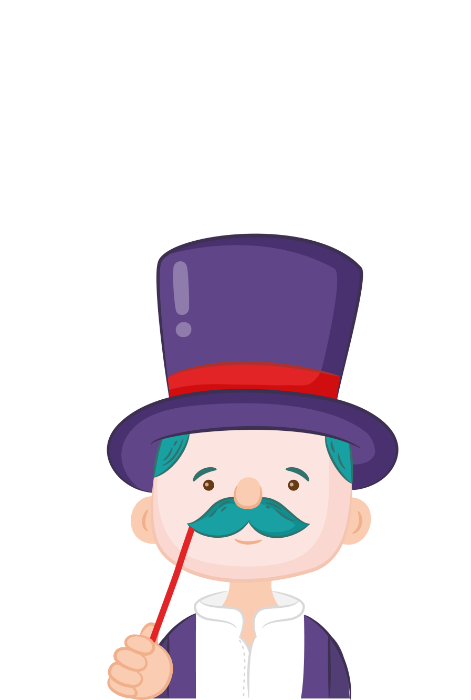 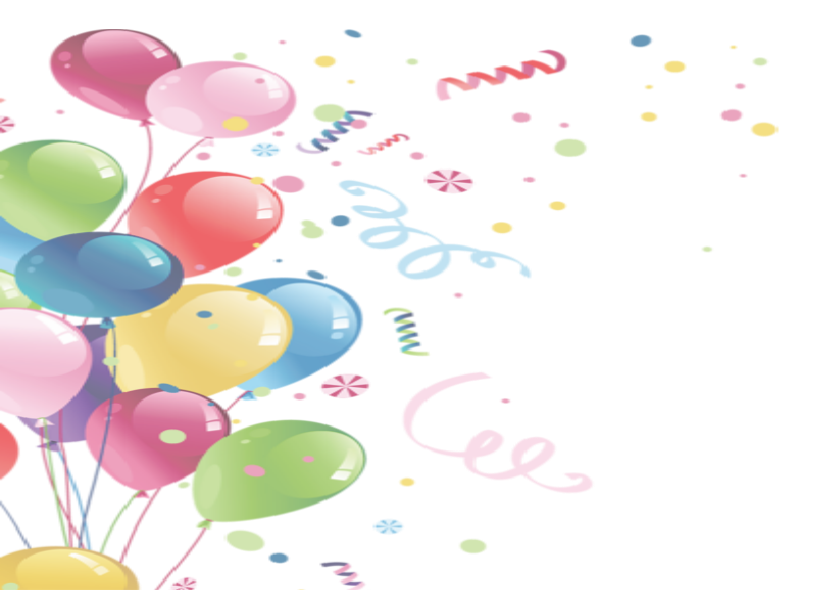 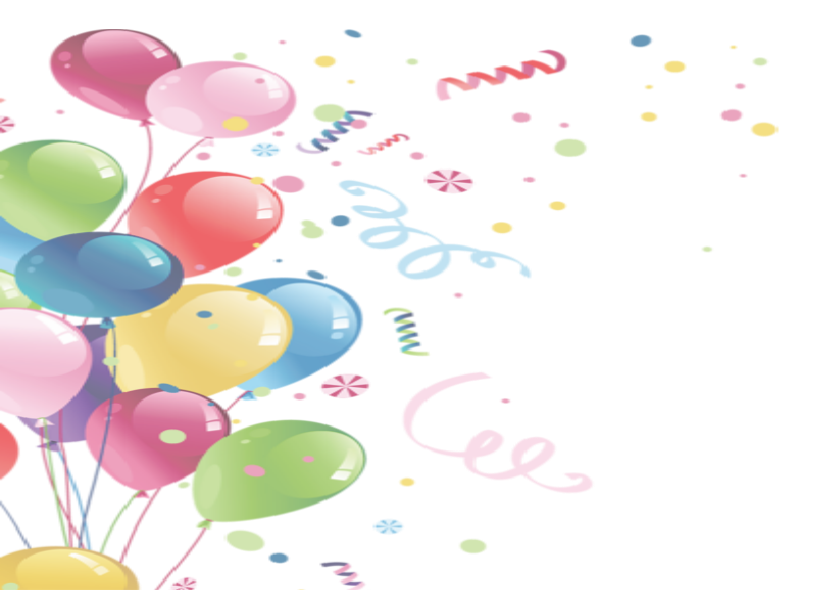 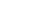 KHỞI ĐỘNG
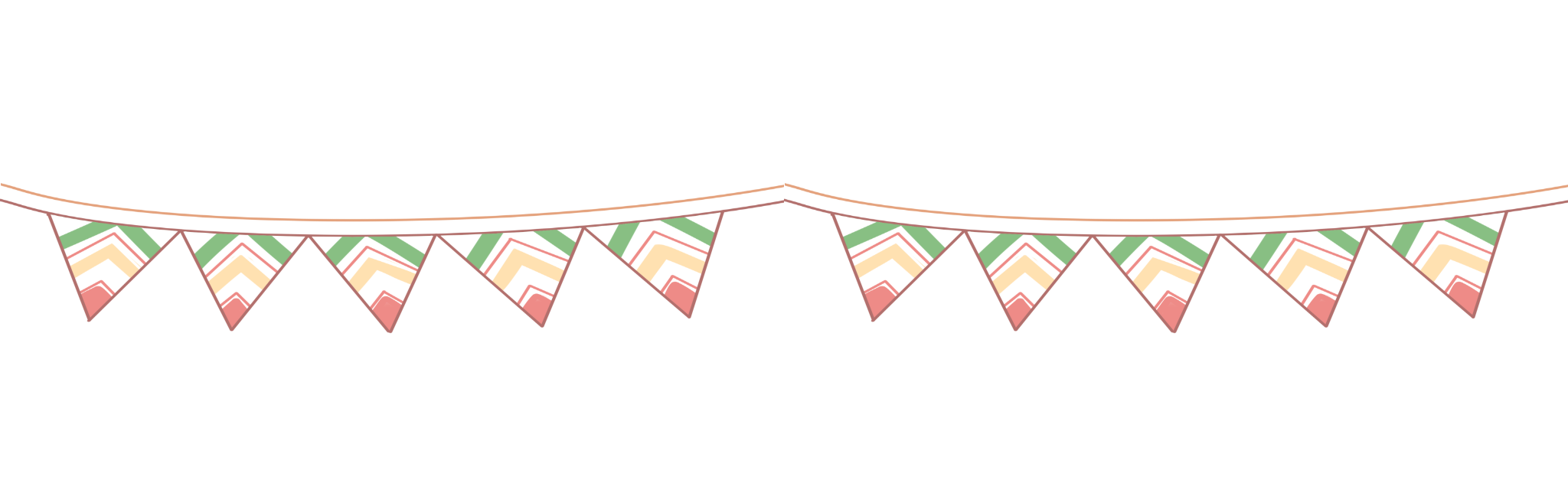 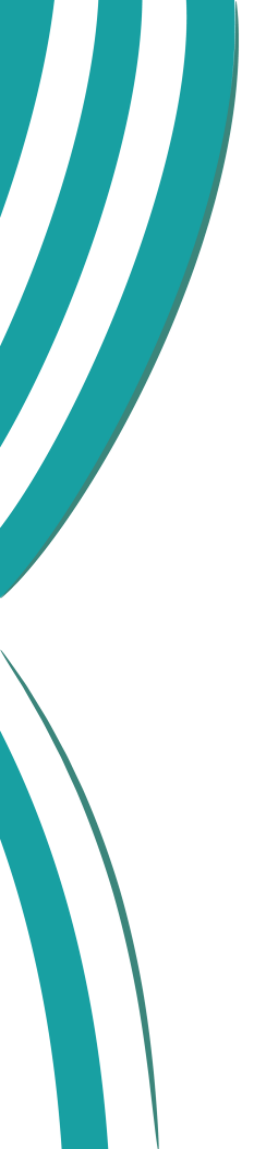 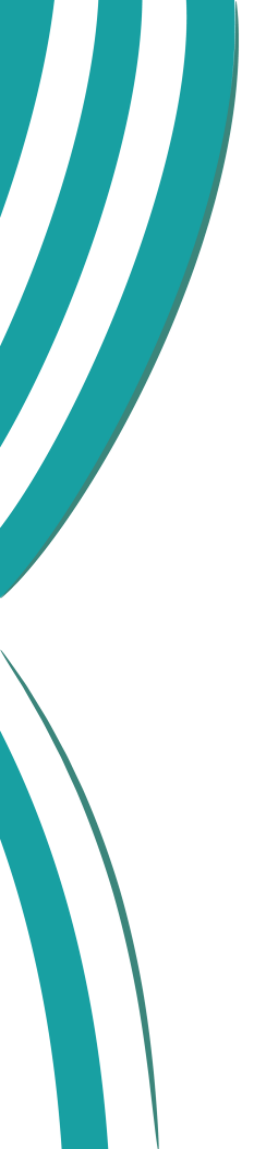 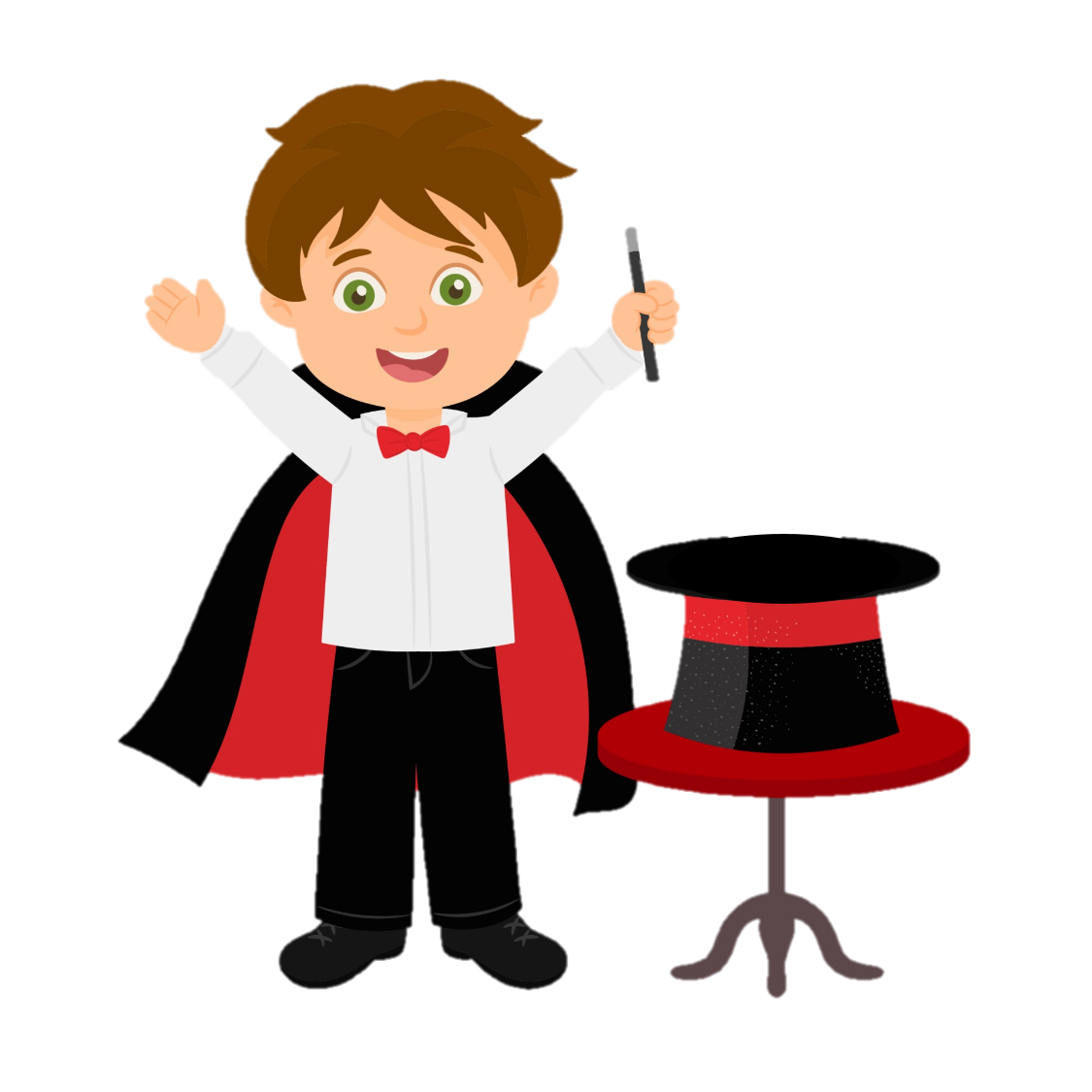 Nhà ảo thuật nhí
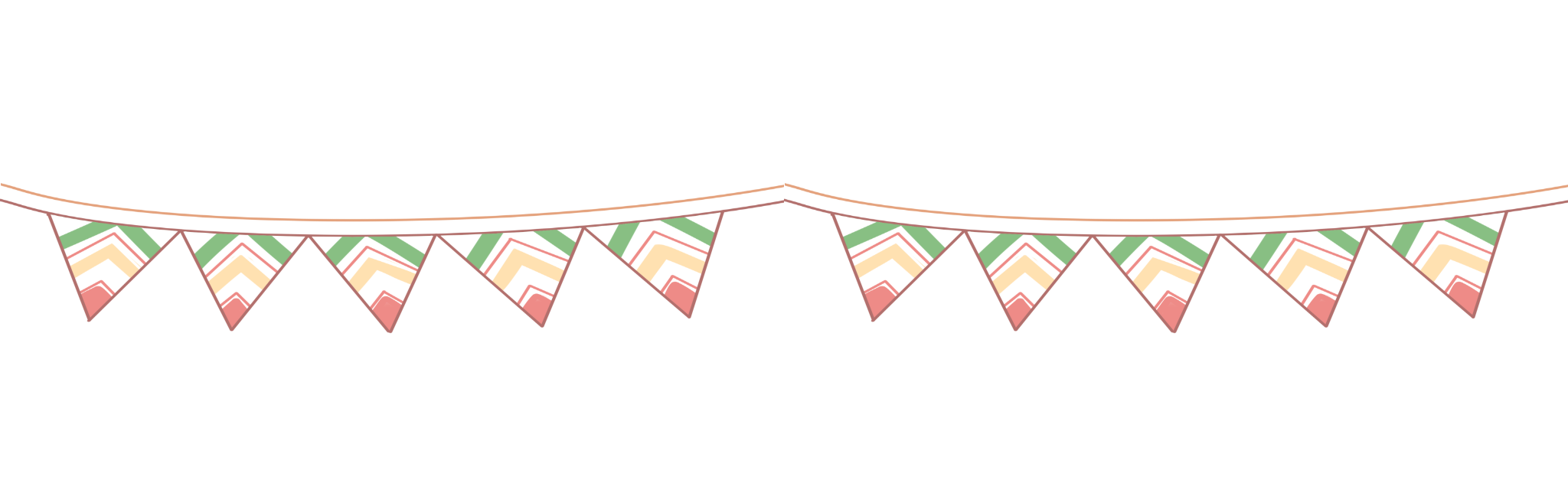 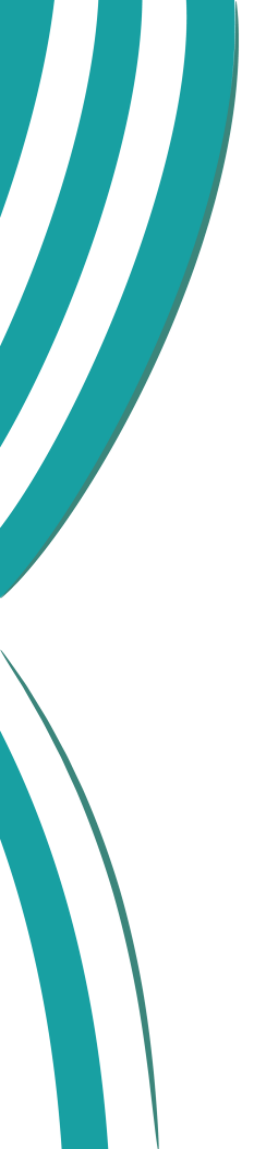 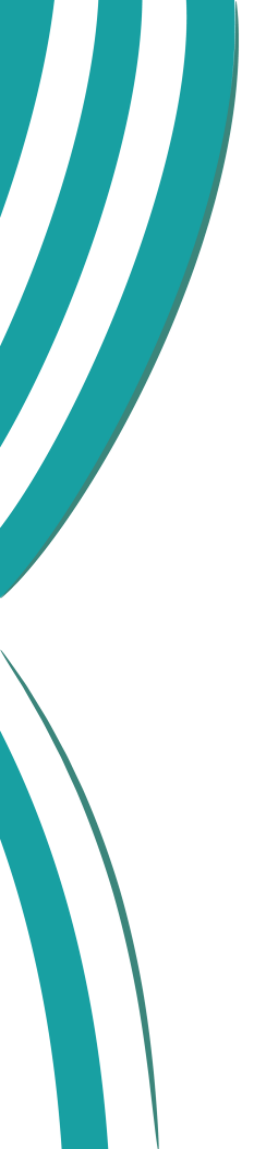 50000 + 814 = 50814
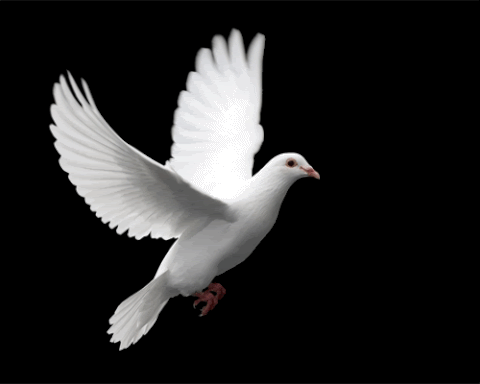 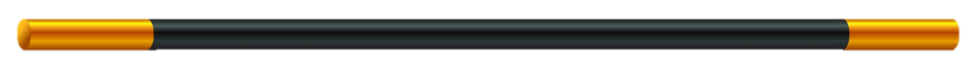 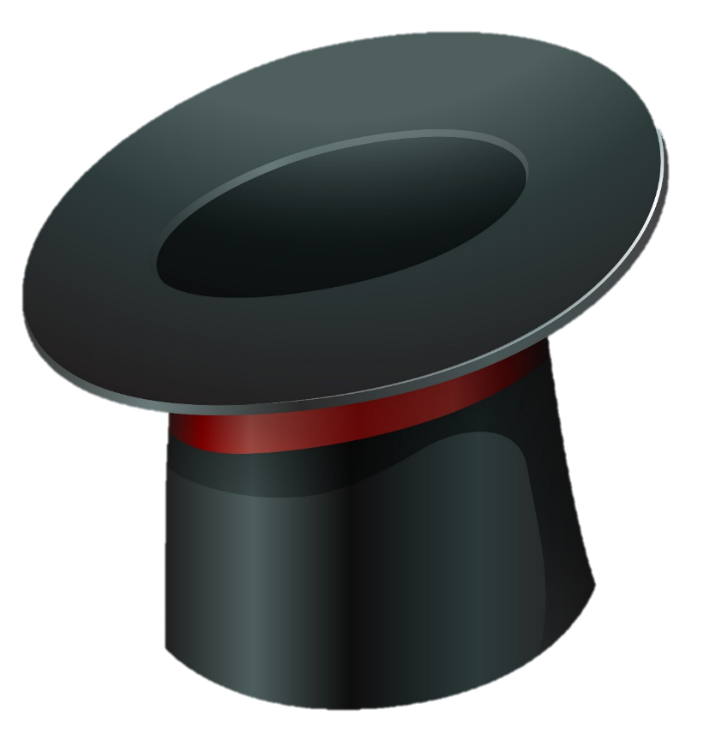 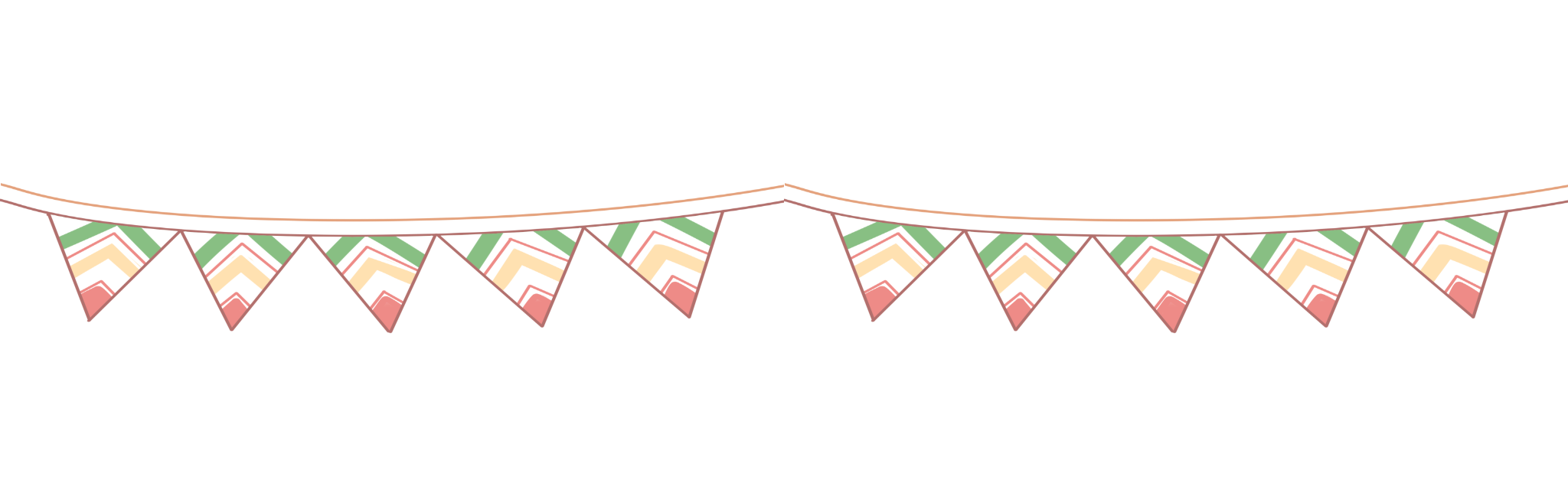 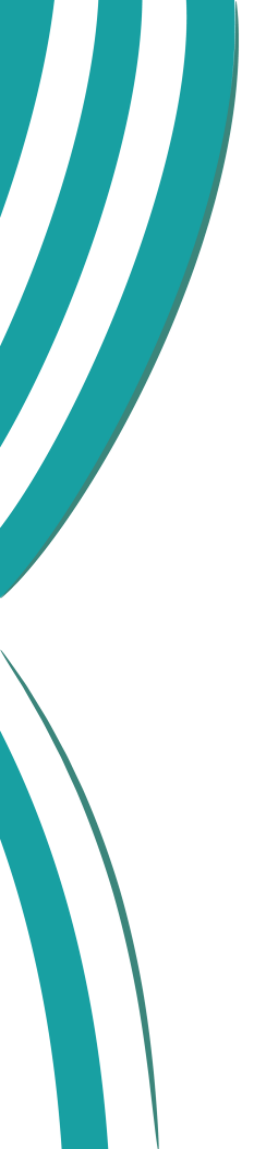 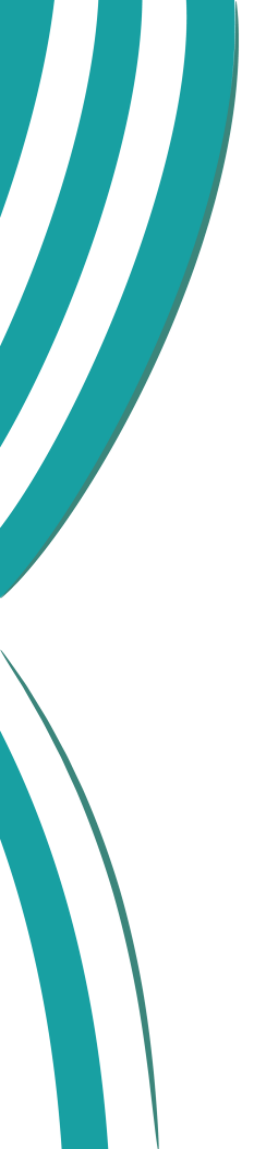 666666 + 2222 = 668888
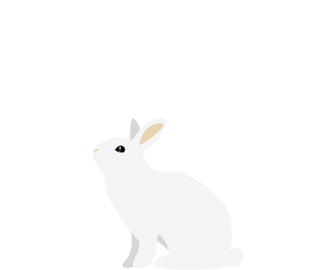 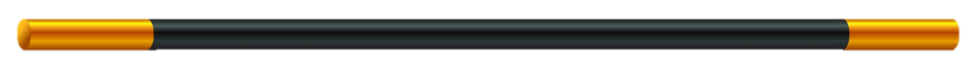 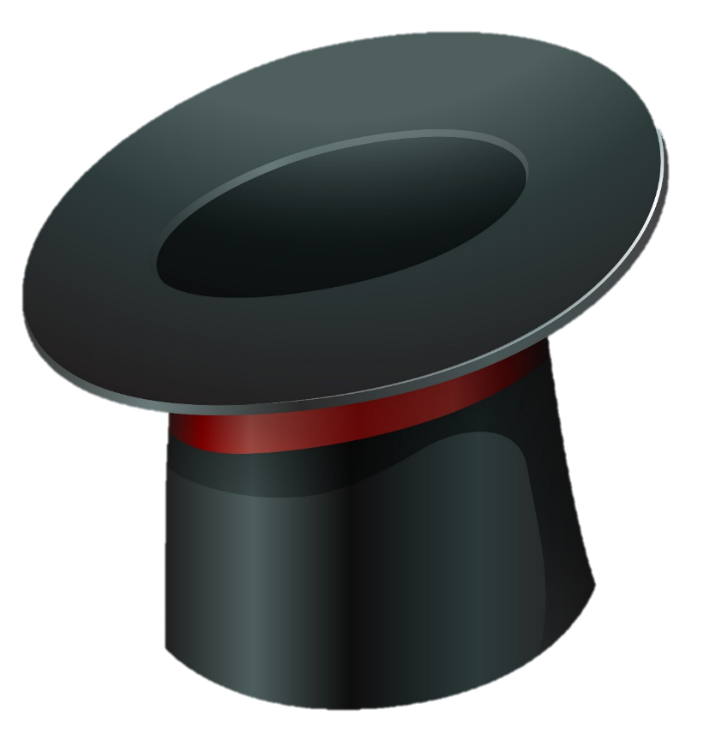 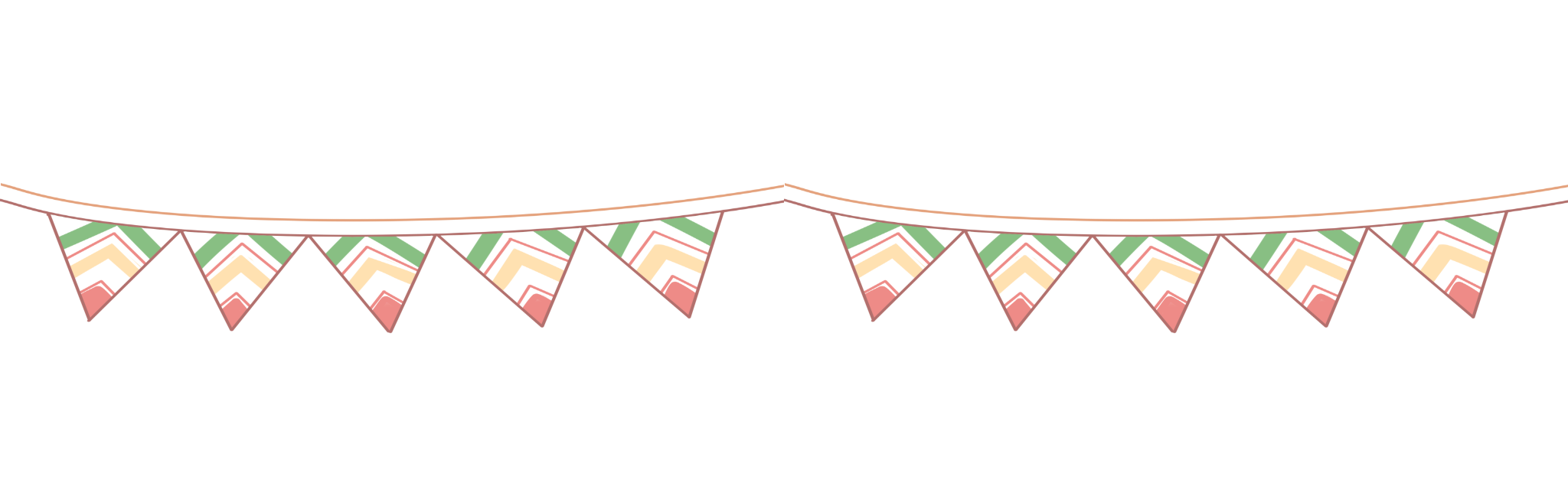 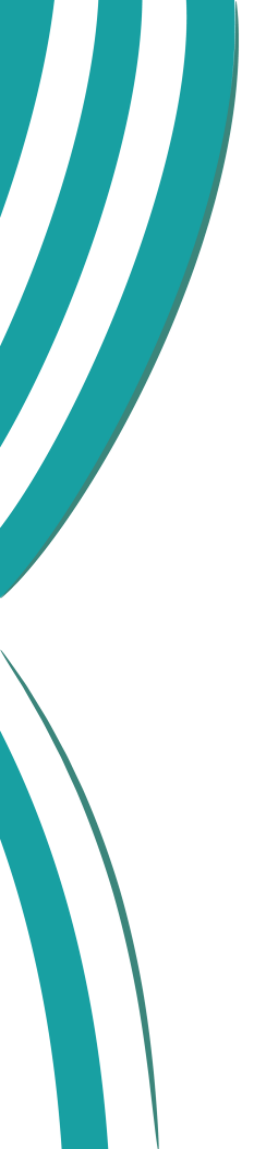 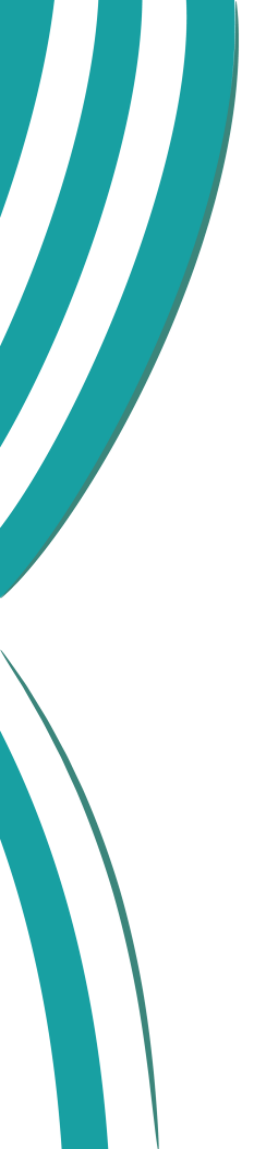 123456 + 123456 = 246912
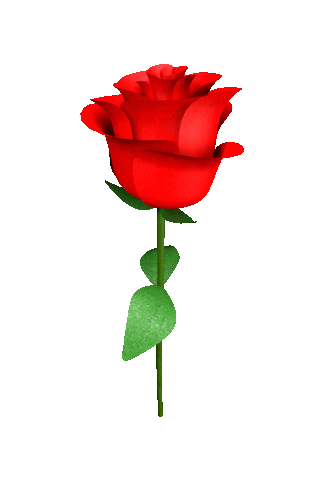 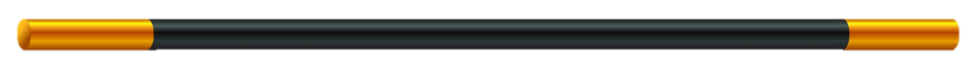 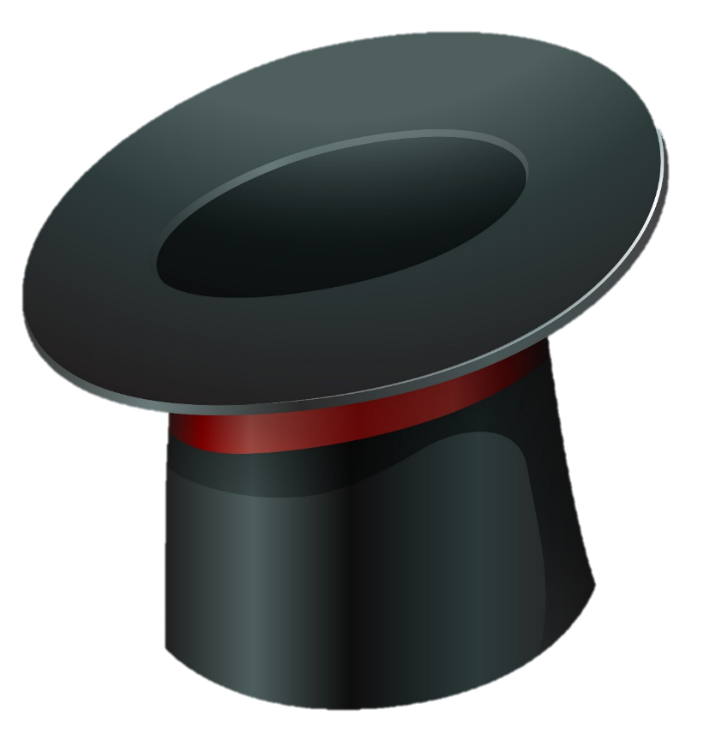 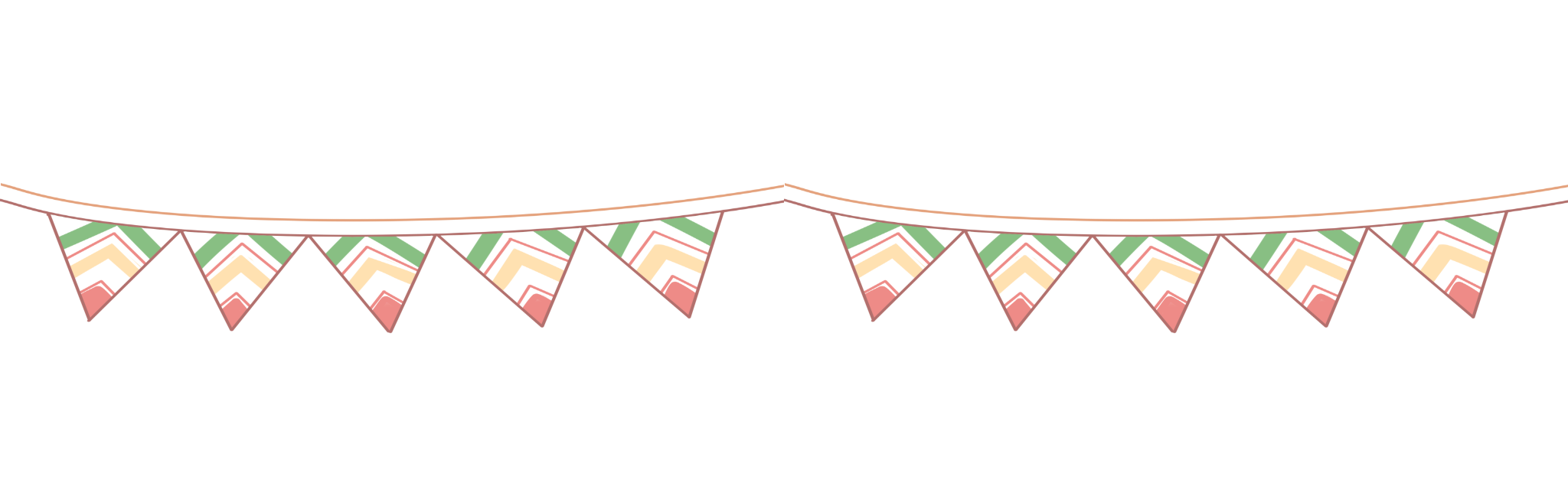 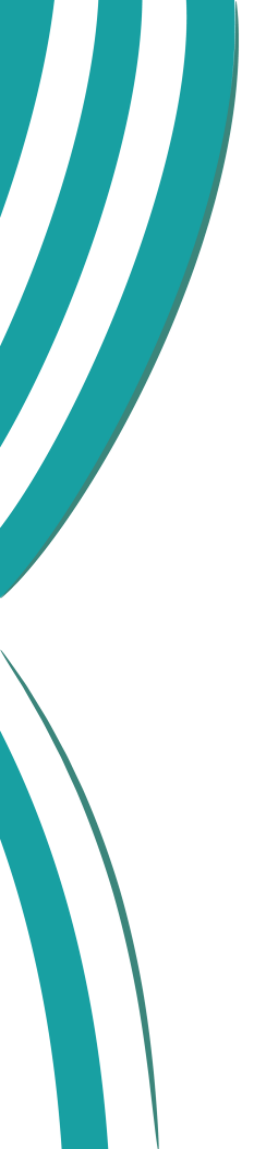 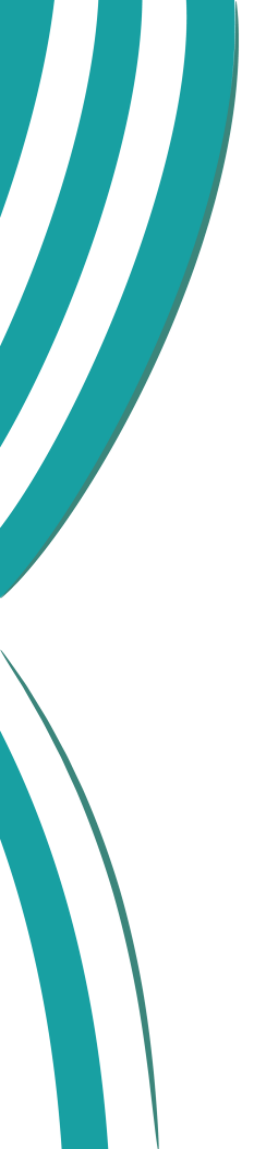 TOÁN
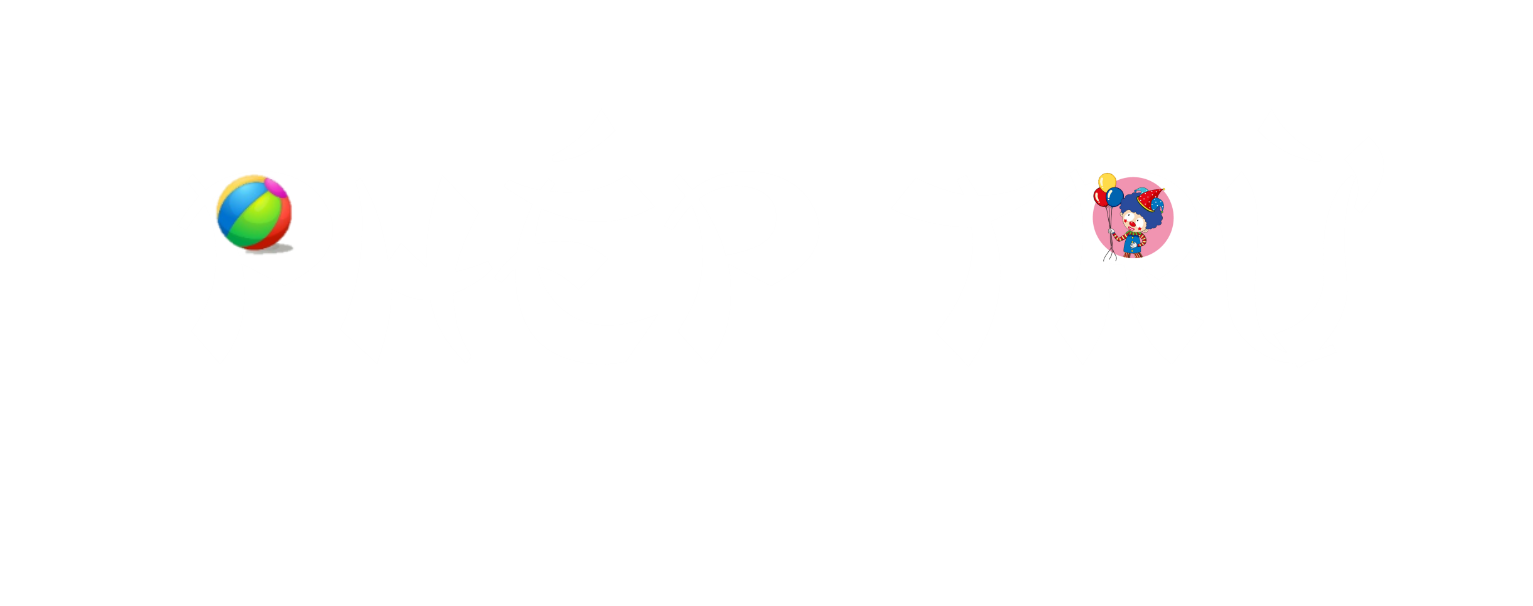 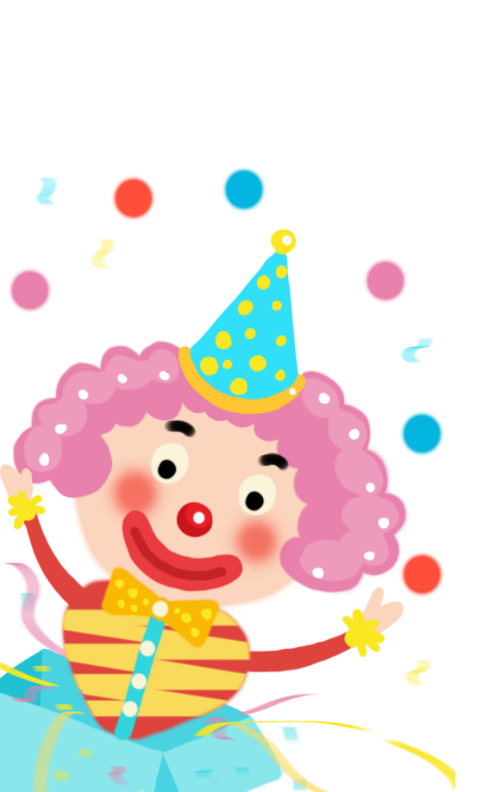 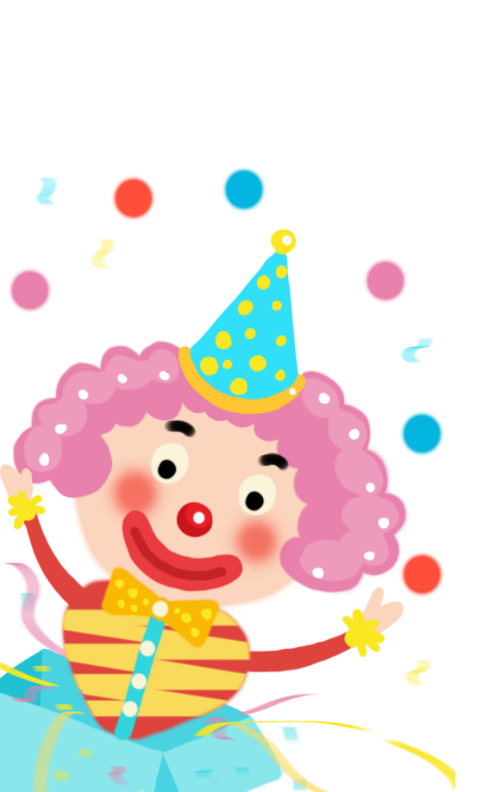 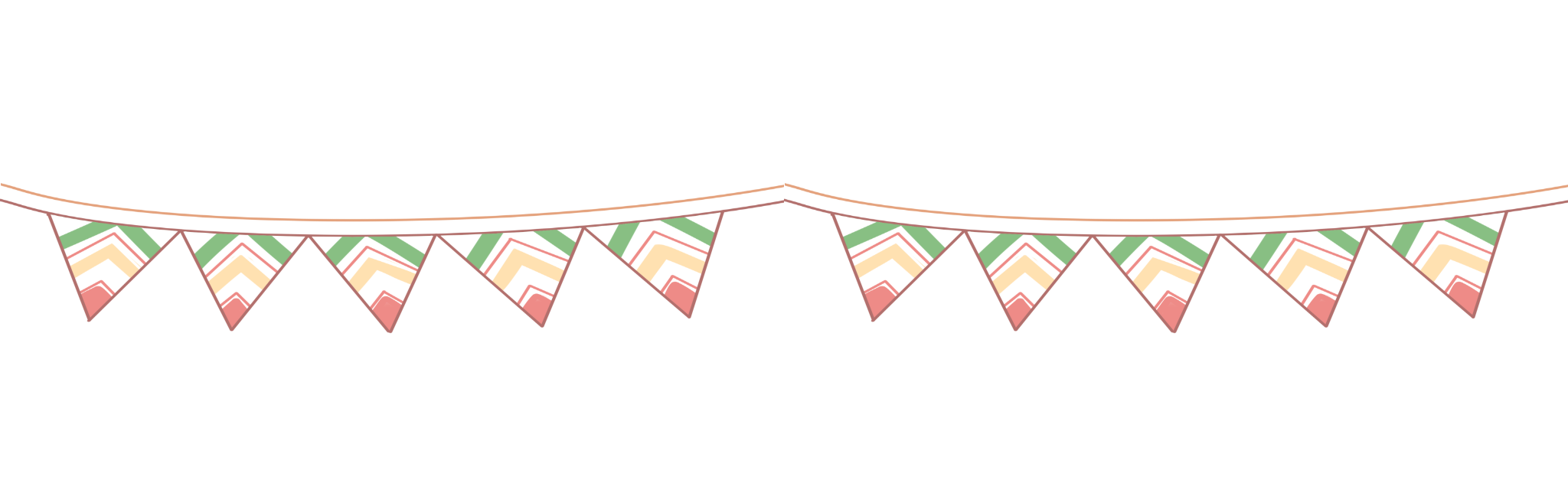 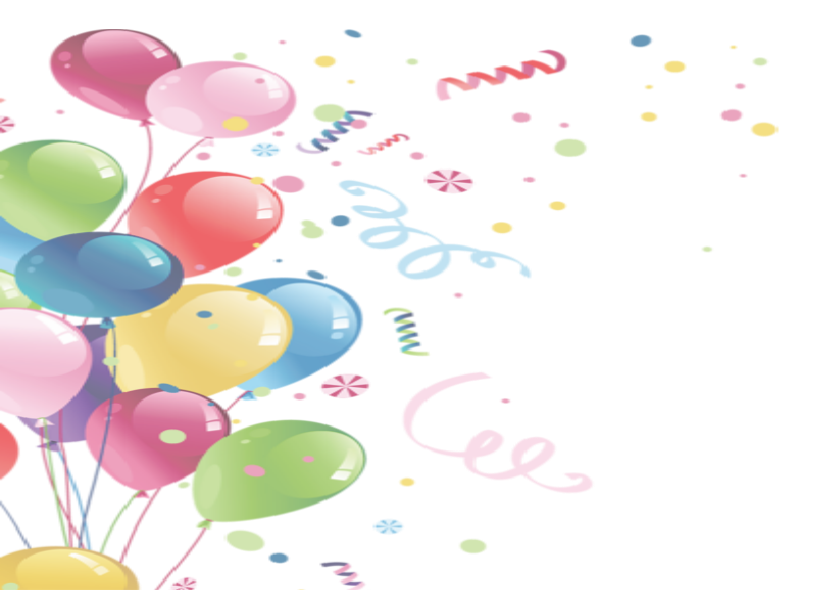 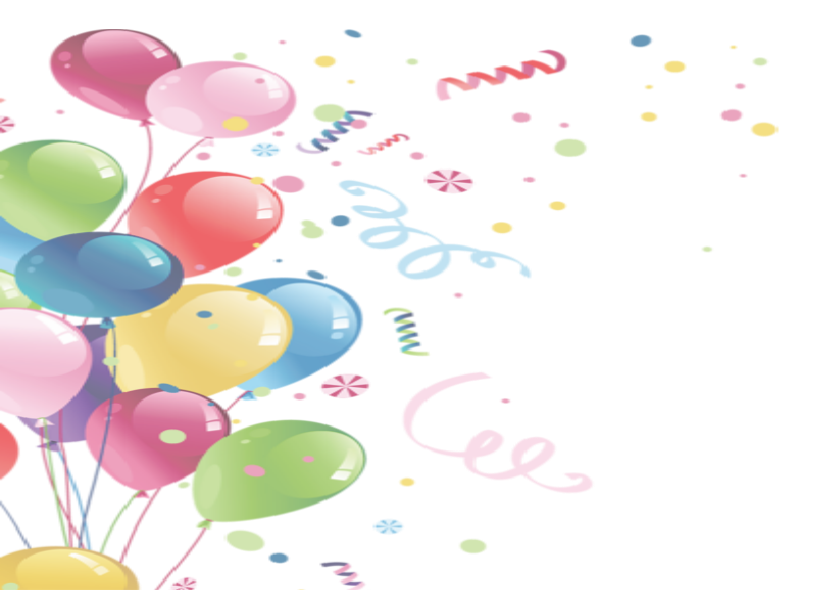 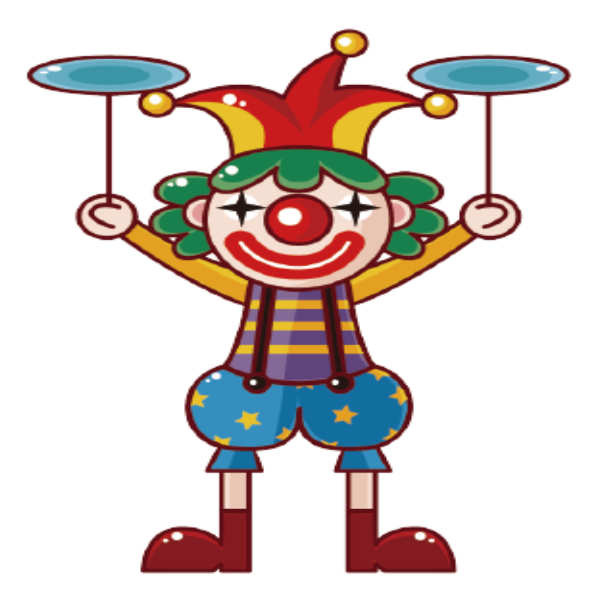 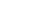 KHÁM PHÁ
a) 865 279 – 450 237
8
6
5
2
7
9
Đặt tính sao cho các hàng thẳng cột với nhau
Viết dấu -
Kẻ gạch ngang
-
4
5
0
2
3
7
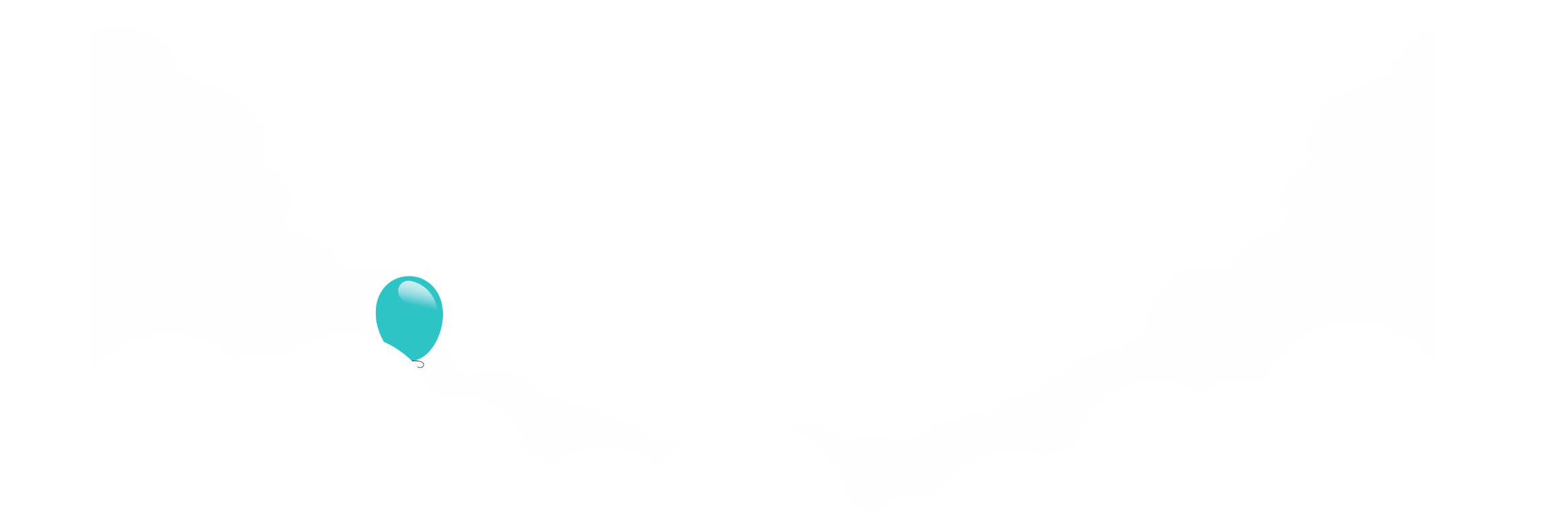 a) 865279 - 450237
Trừ theo thứ tự từ phải sang trái:
9 trừ 7 bằng 2, viết 2.
7 trừ 3 bằng 4, viết 4.
2 trừ 2 bằng 0, viết 0.
5 trừ 0 bằng 5, viết 5.
6 trừ 5 bằng 1, viết 1.
8 trừ 4 bằng 4, viết 4.
9
7
2
8
6
5
2
7
9
8
5
6
-
4
5
0
2
3
7
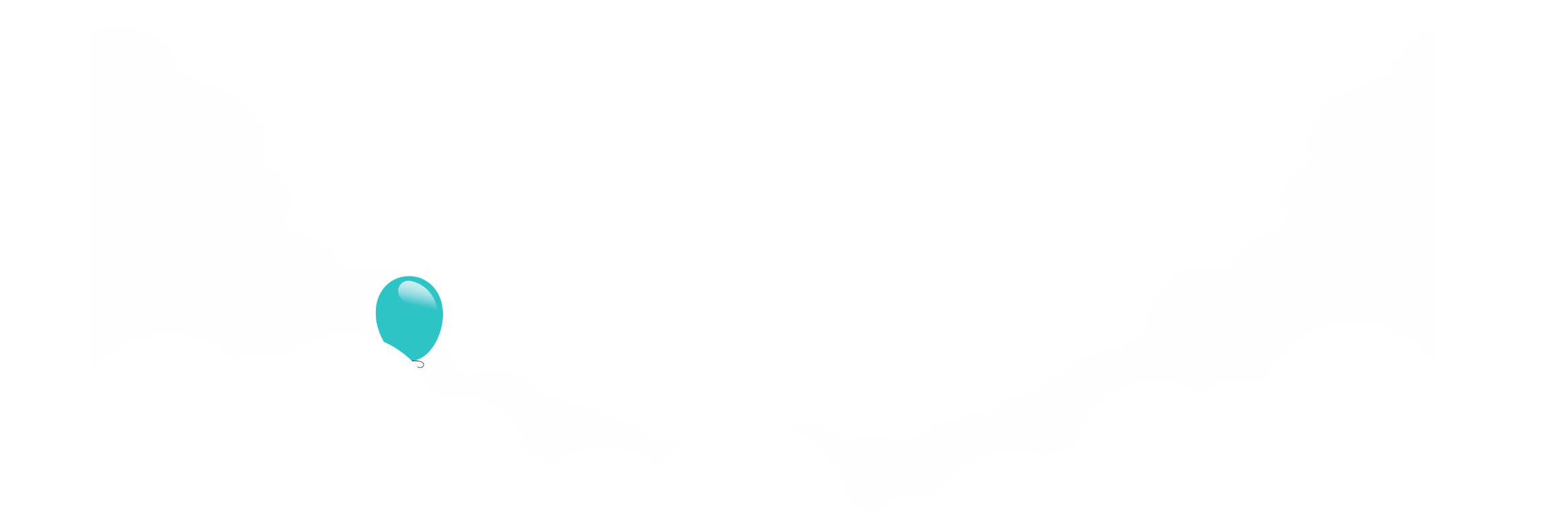 0
2
5
1
4
4
a) 865 279 – 450 237 = 415 042
b) 647 253 – 285 749
Trừ theo thứ tự từ phải sang trái:
13 trừ 9 bằng 4, viết 4 nhớ 1.
4 thêm 1 bằng 5, 5 trừ 5 bằng 0, viết 0.
12 trừ 7 bằng 5, viết 5 nhớ 1.
5 thêm 1 bằng 6, 7 trừ 6 bằng 1, viết 1.
14 trừ 8 bằng 6, viết 6 nhớ 1
2 thêm 1 bằng 3, 6 trừ 3 bằng 3, viết 3.
2
3
6
4
4
7
2
5
3
5
6
7
-
1
1
1
2
8
5
7
4
9
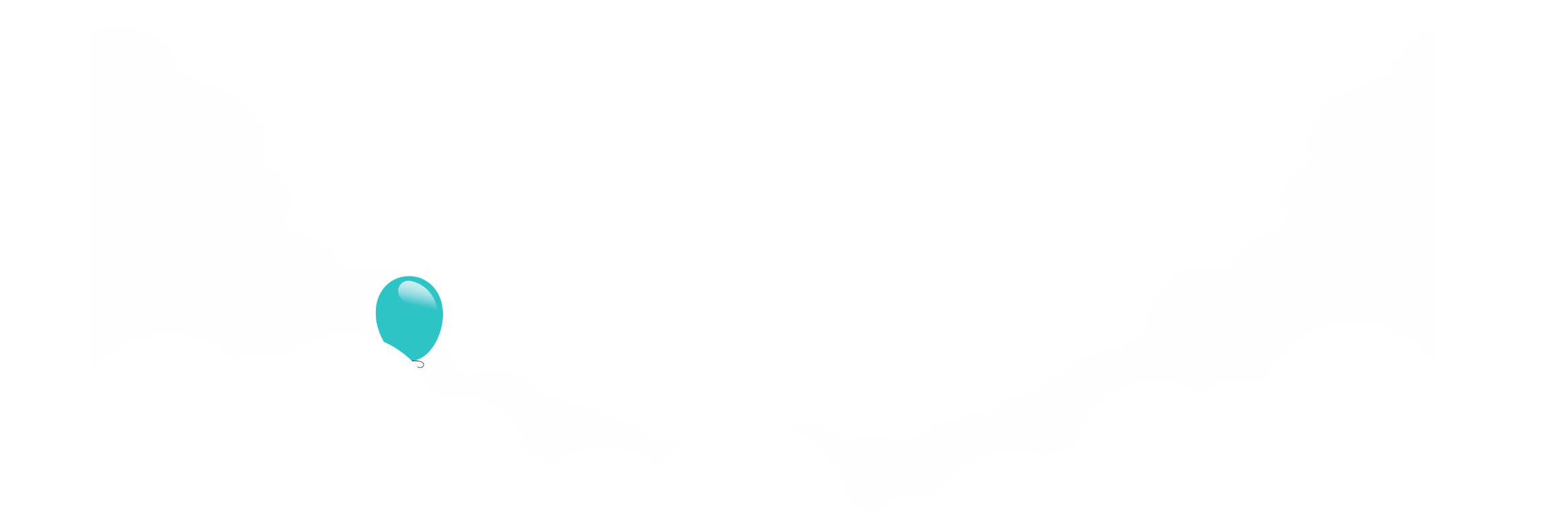 4
1
5
6
3
0
b) 647 253 – 285 749  = 361 504
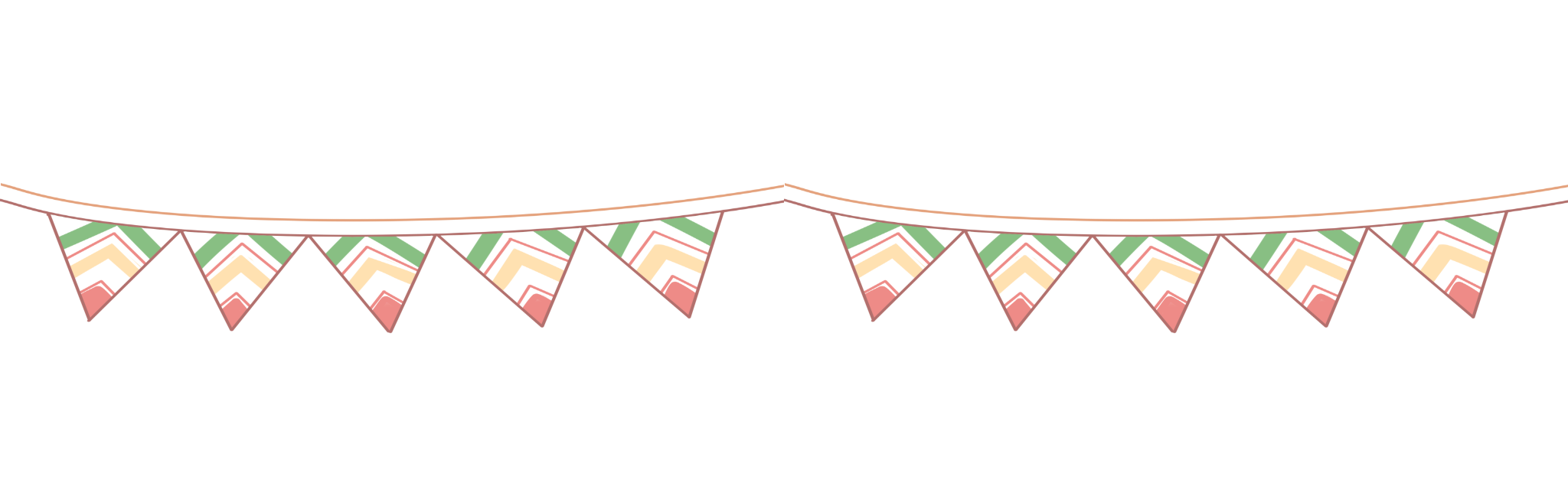 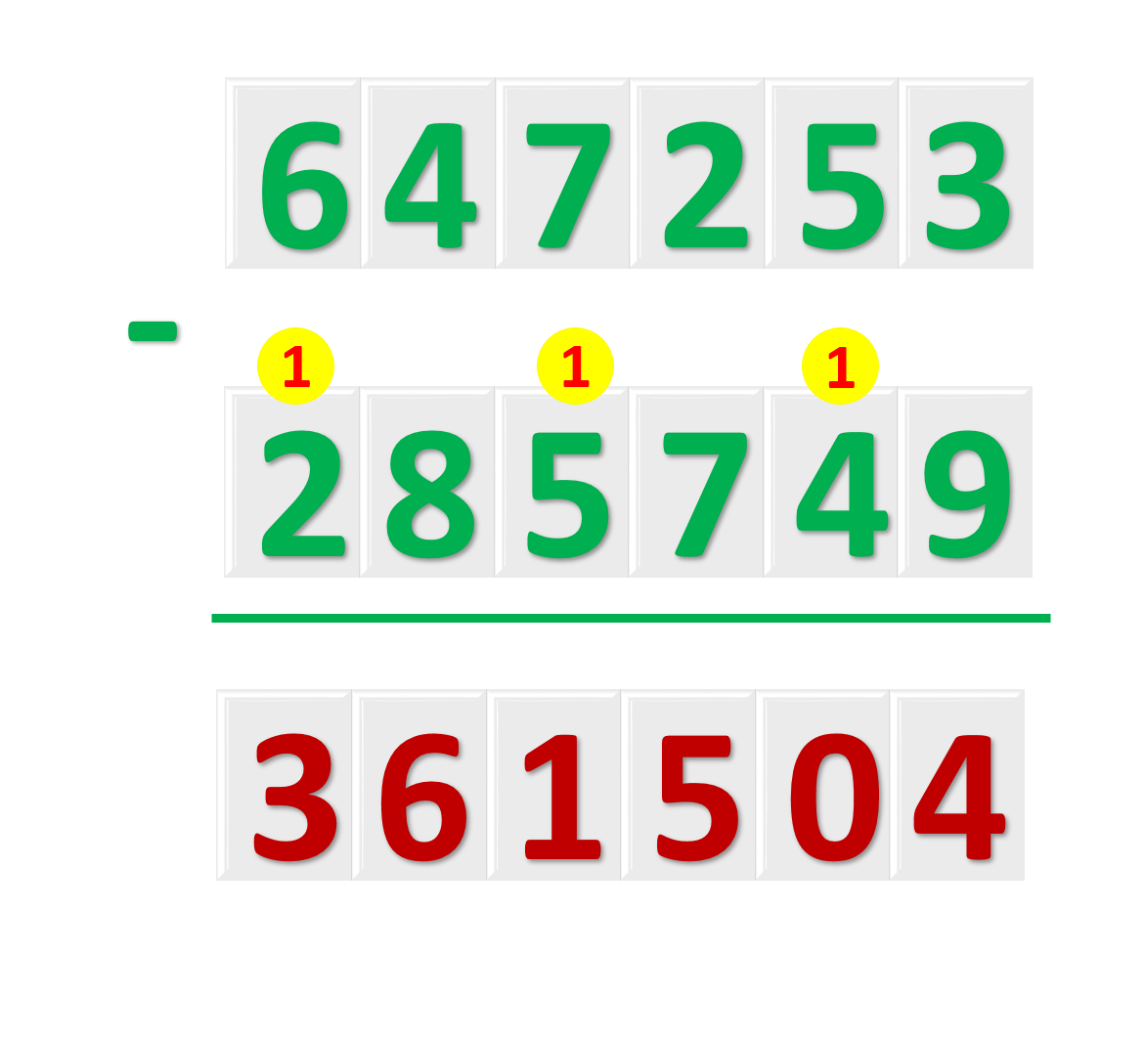 Phép trừ không nhớ và phép trừ có nhớ
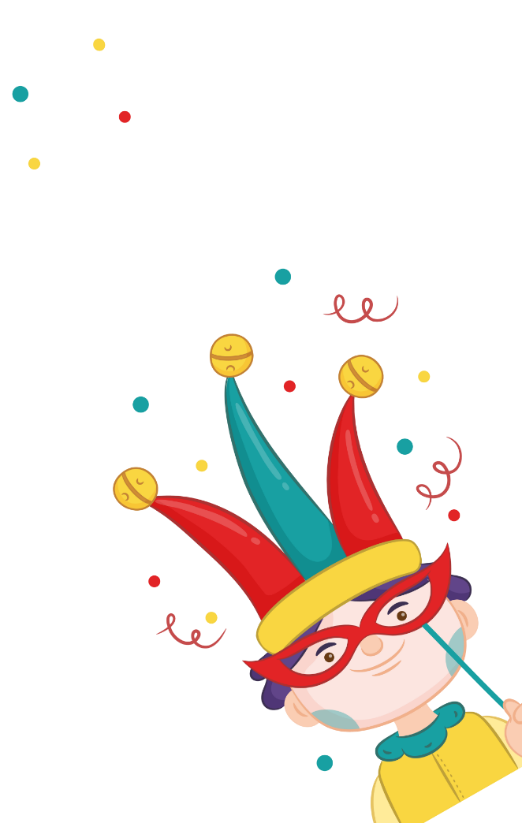 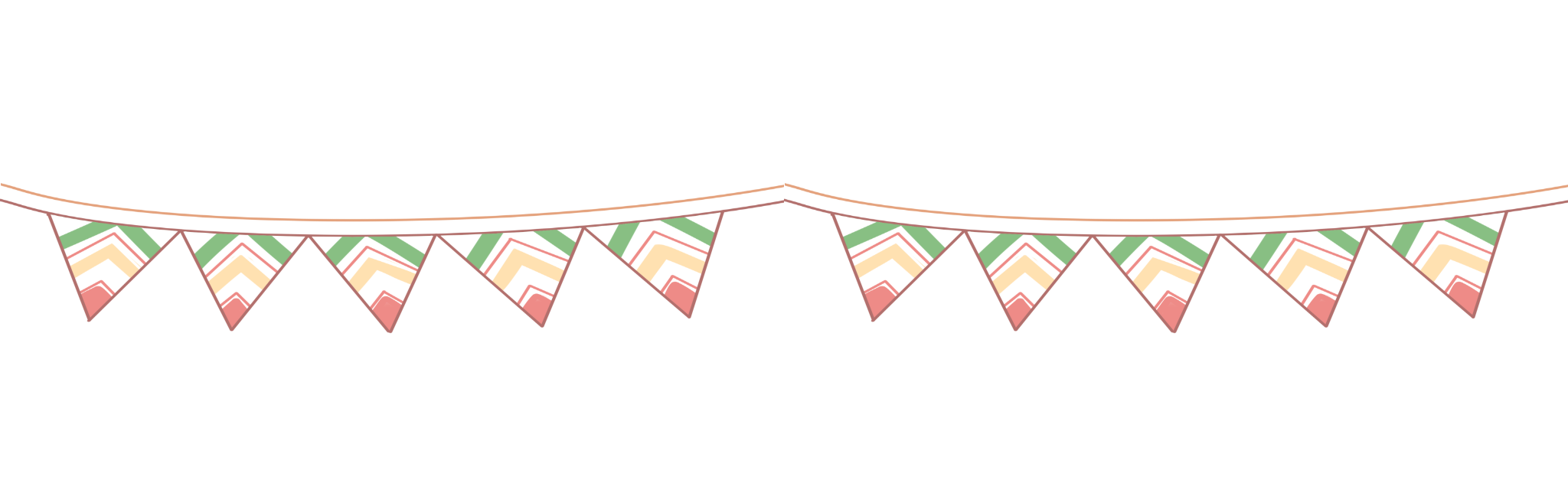 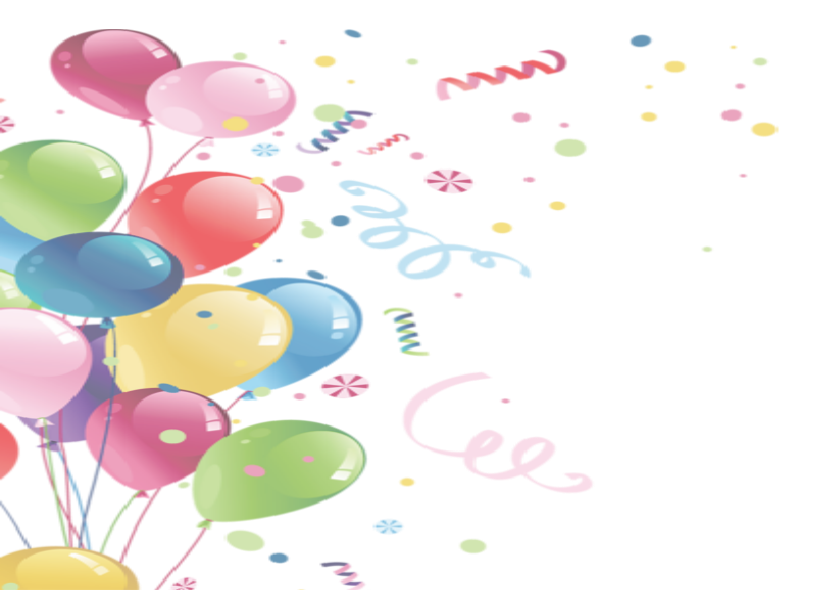 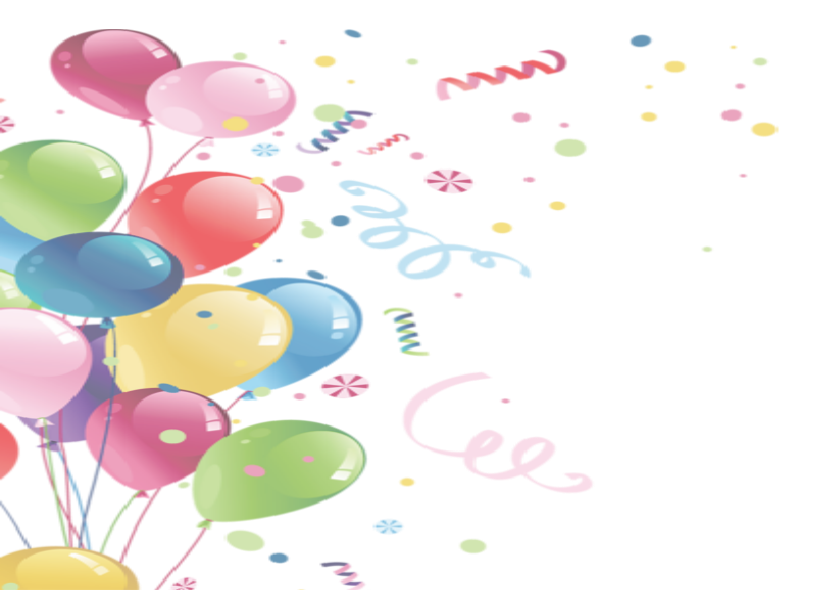 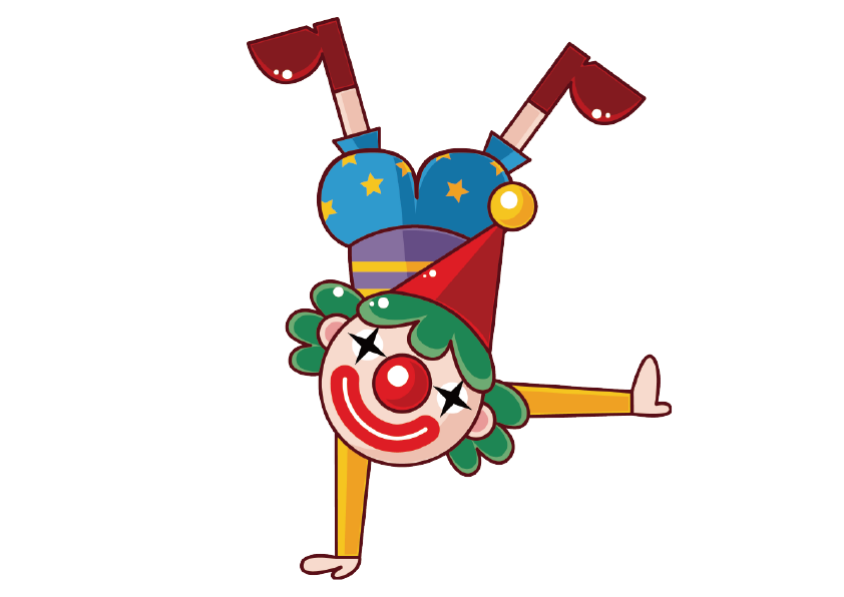 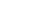 LUYỆN TẬP
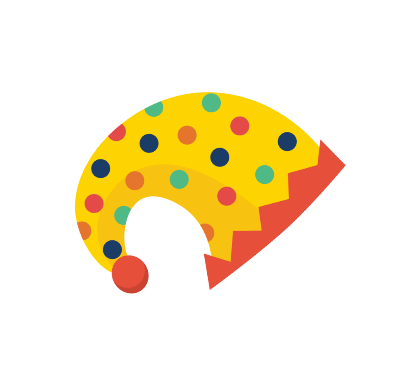 Đặt tính rồi tính
Bài 1
987 864 – 783 251
       969 696 – 656 565
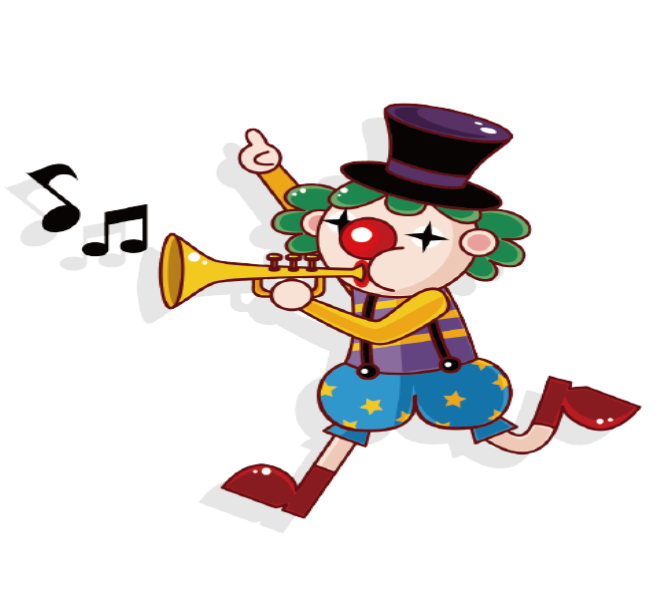 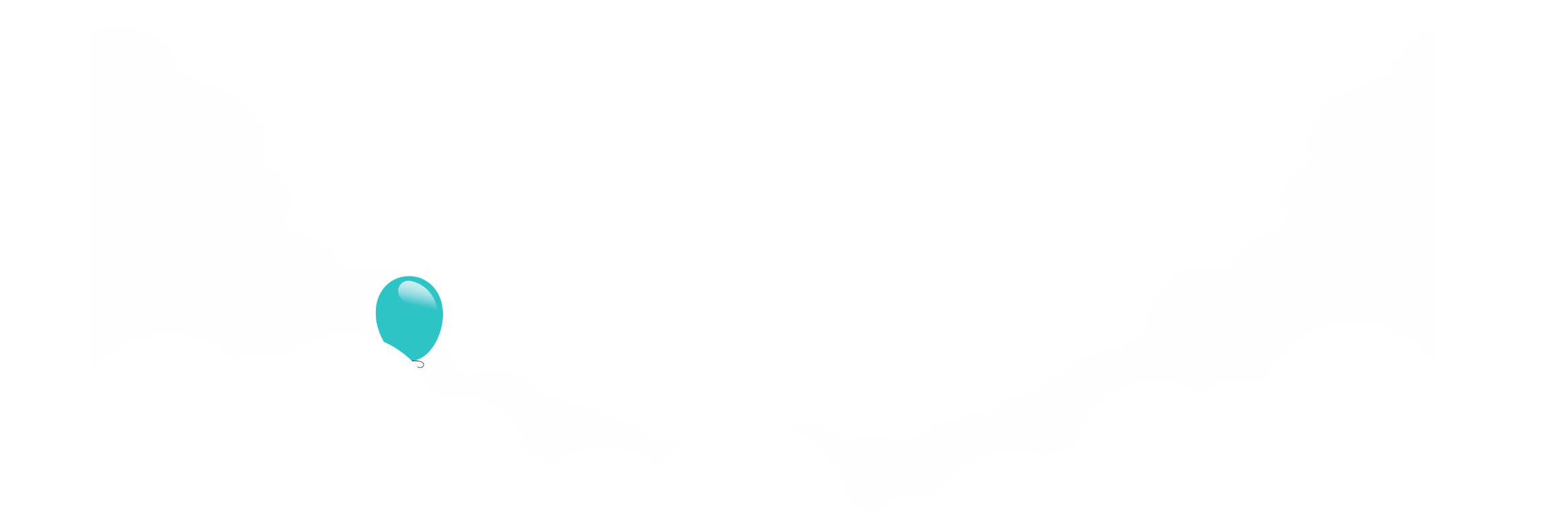 b)   839 084 – 246 937 
   628 450 – 35 813
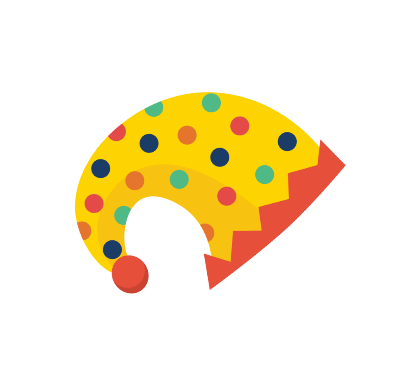 a)
Bài 1
-
-
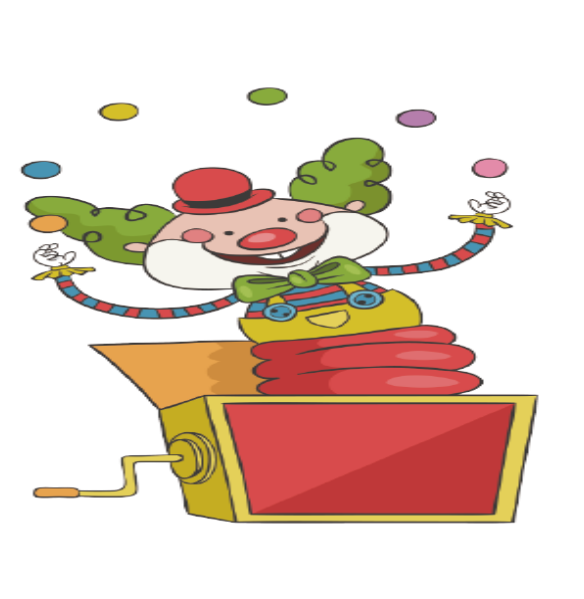 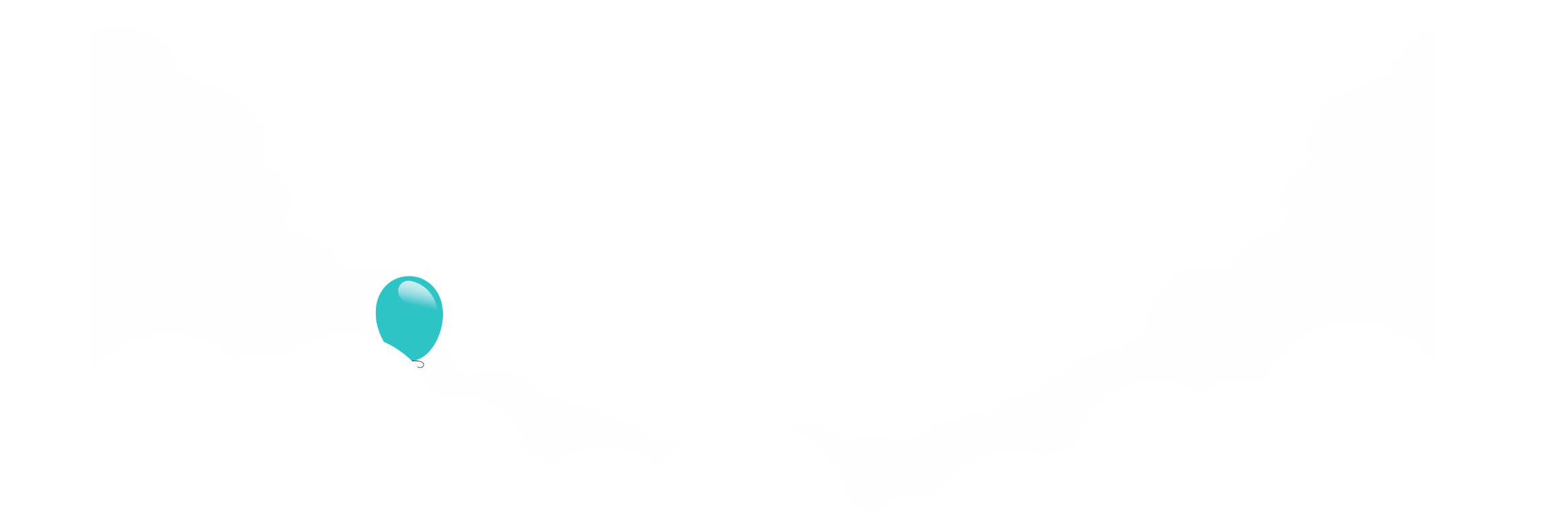 b)
-
-
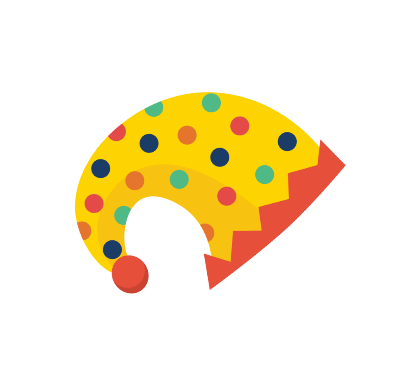 Bài 2
Tính
48 600 – 9 455 = 39 145
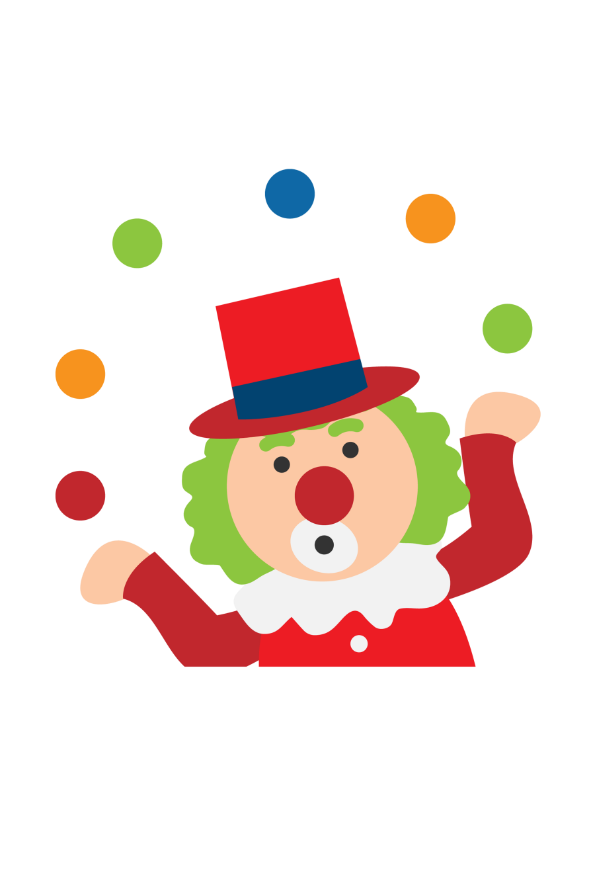 b)  80 000 – 48 765 = 31 235
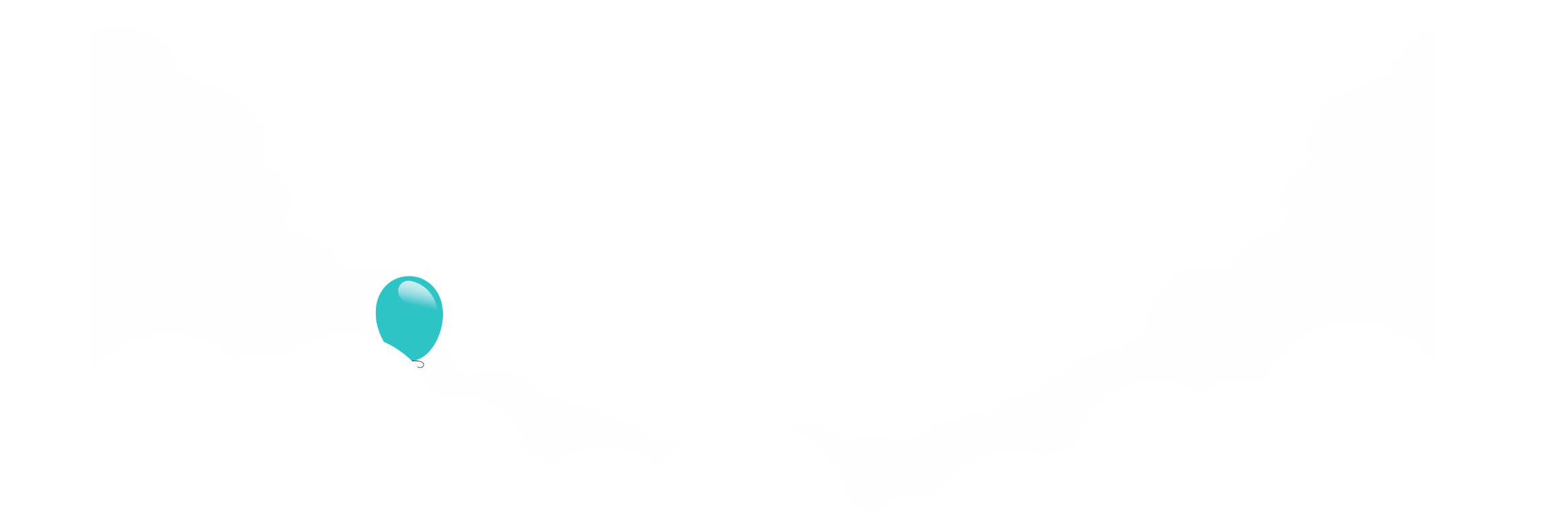 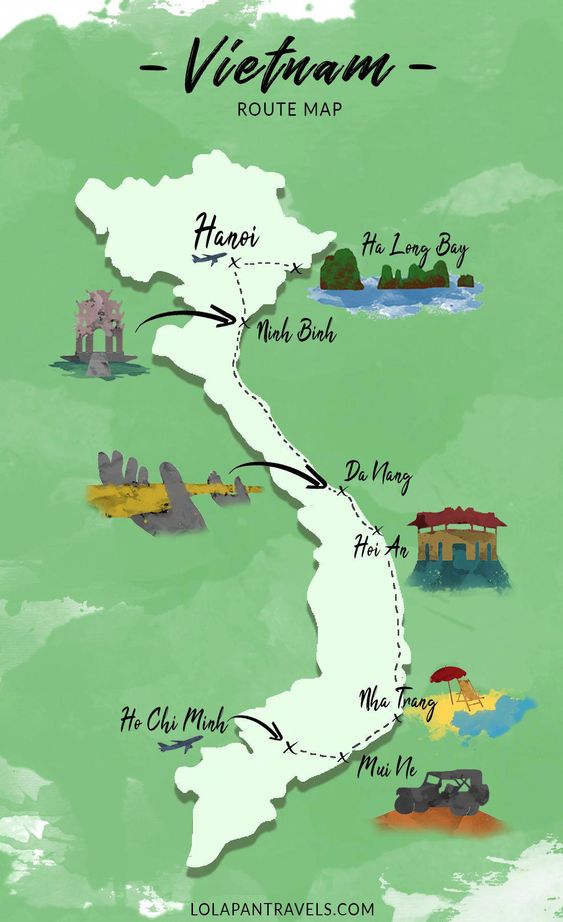 Hà Nội
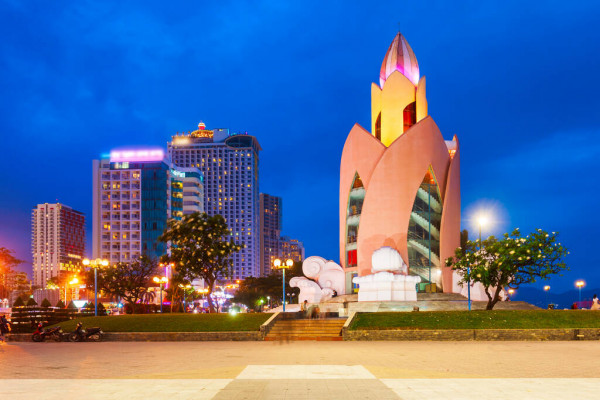 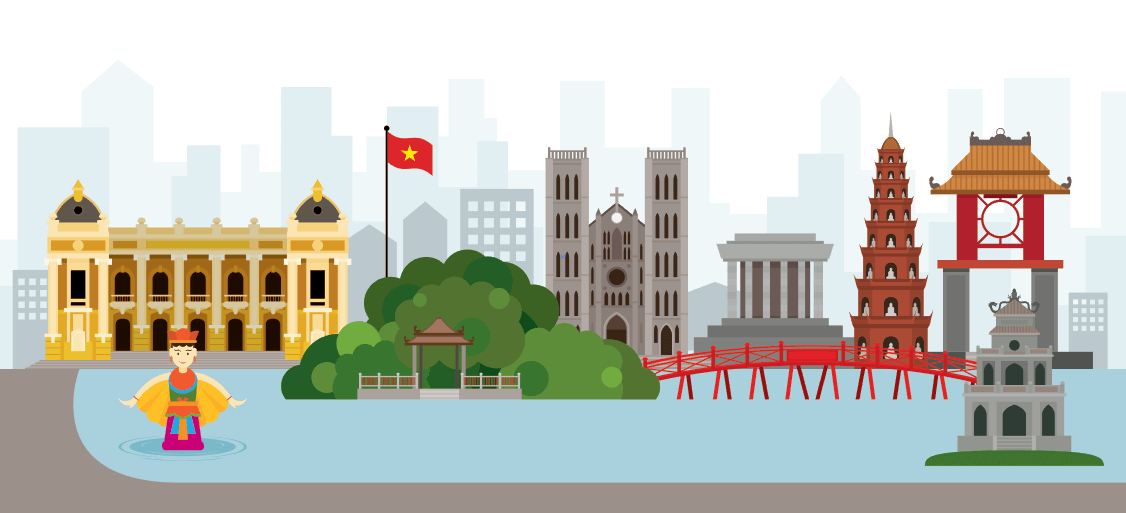 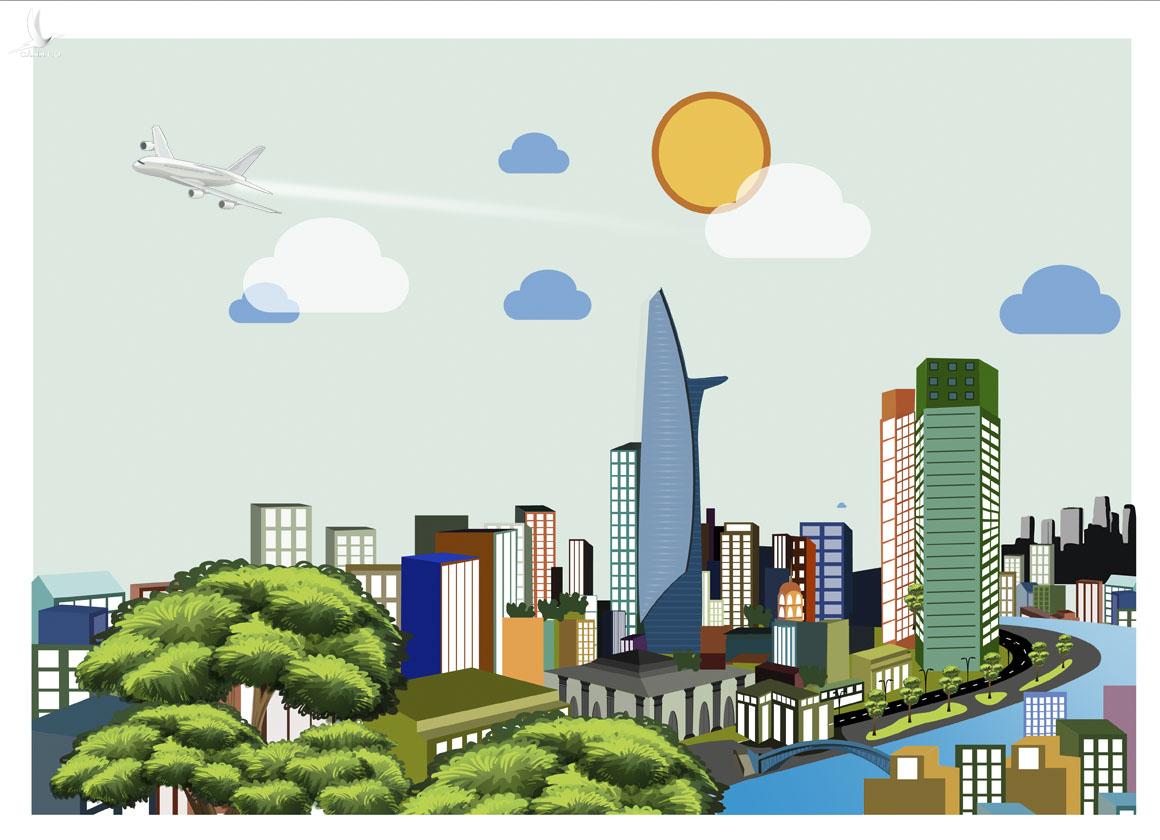 Nha Trang
TP. Hồ Chí Minh
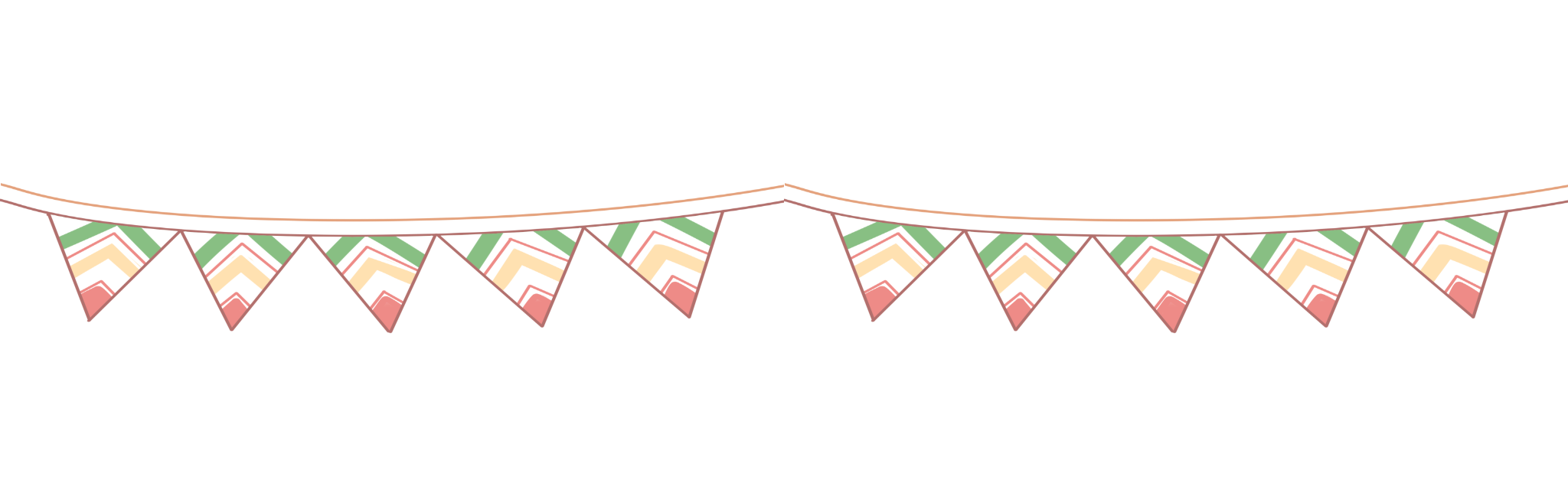 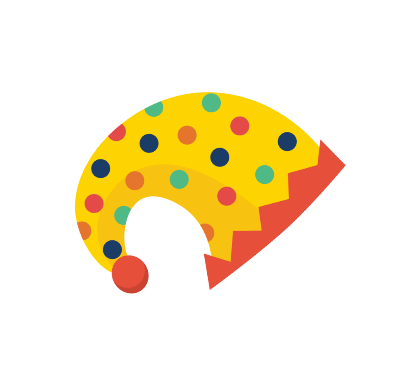 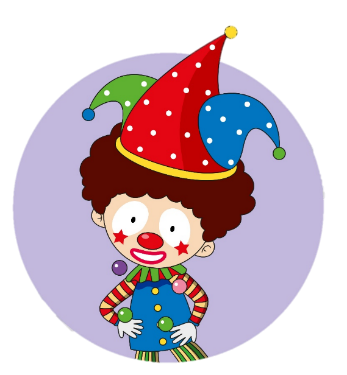 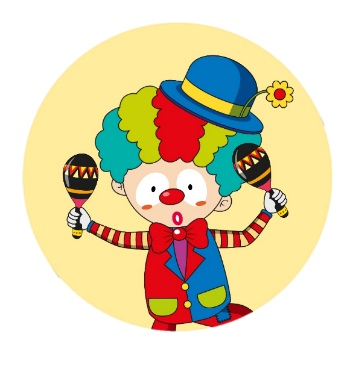 Bài 3
Quãng đường xe lửa từ Hà Nội đến Thành phố Hồ Chí Minh dài 1730km. Quãng đường xe lửa từ Hà Nội đến Nha Trang dài 1315km. Tính quãng đường xe lửa từ Nha Trang đến Thành phố Hồ Chí Minh.
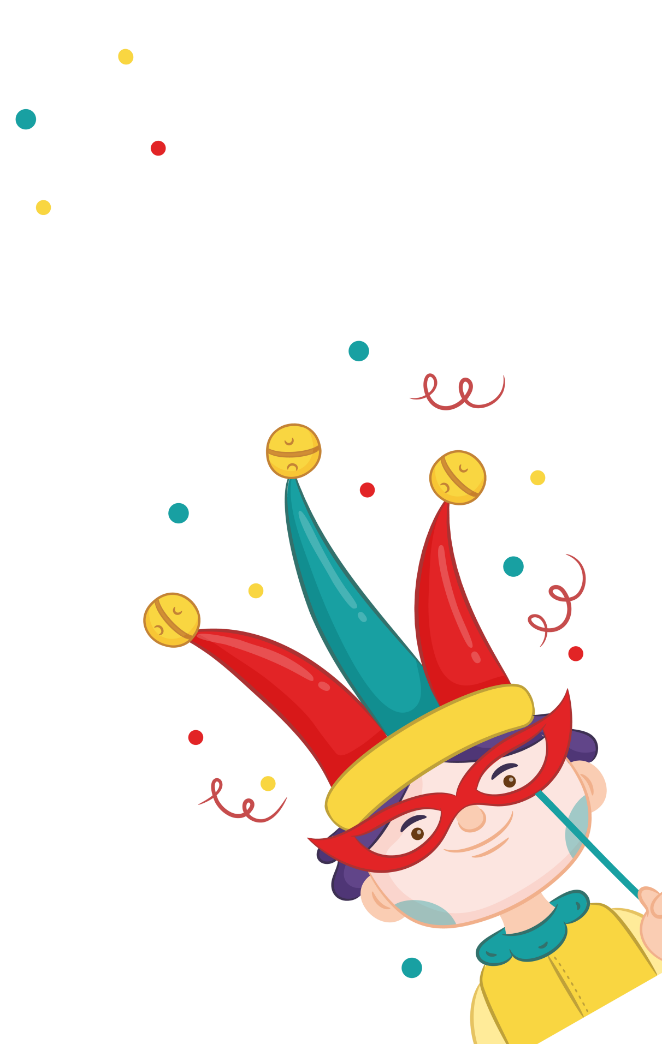 Tóm tắt
Để tính quãng đường xe lửa từ Nha Trang đến Thành phố Hồ Chí Minh, 
em phải làm gì?
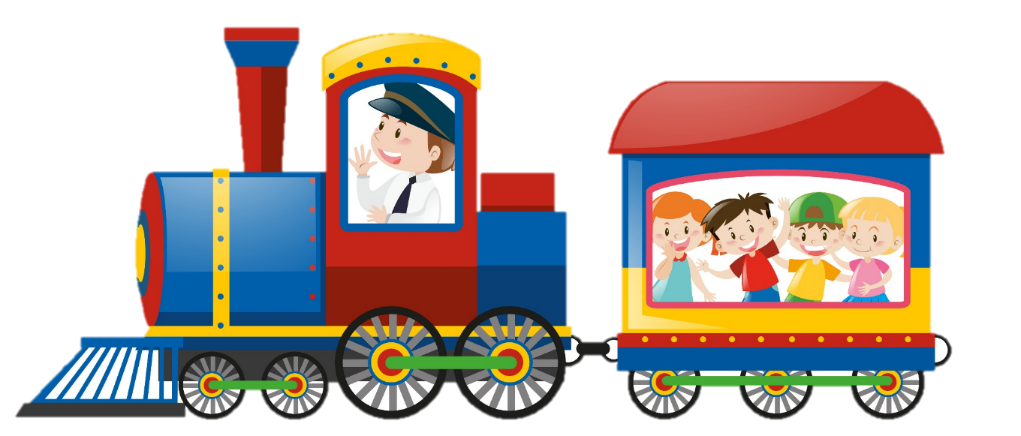 1 315km
? km
TP. Hồ Chí Minh
Hà Nội
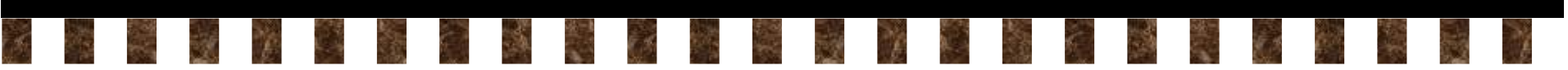 Nha Trang
1 730km
Bài giải:
Độ dài quãng đường xe lửa từ Nha Trang đến Thành phố Hồ Chí Minh là:
1 730 – 1 315 = 415 (km)
				Đáp số: 415 km
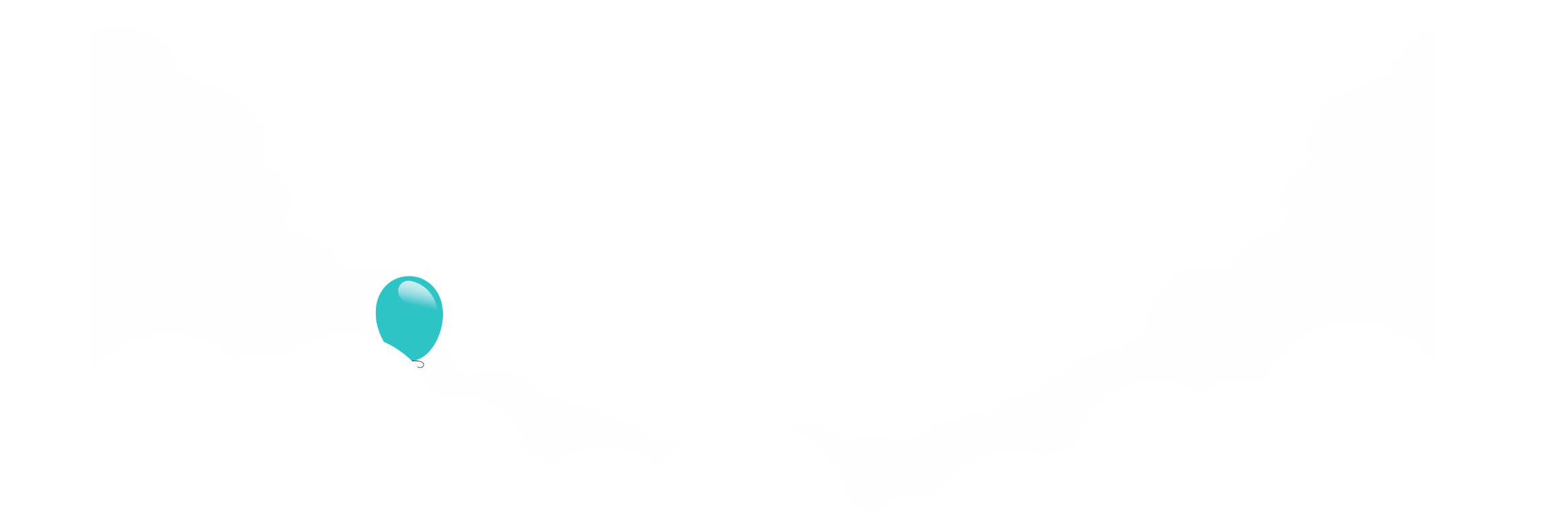 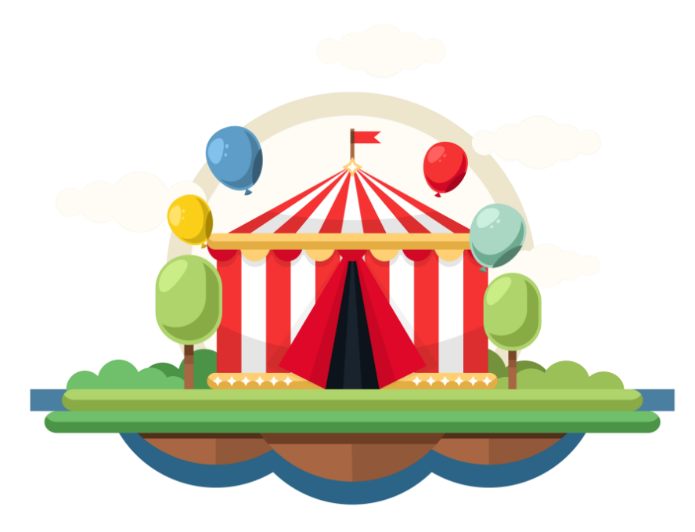 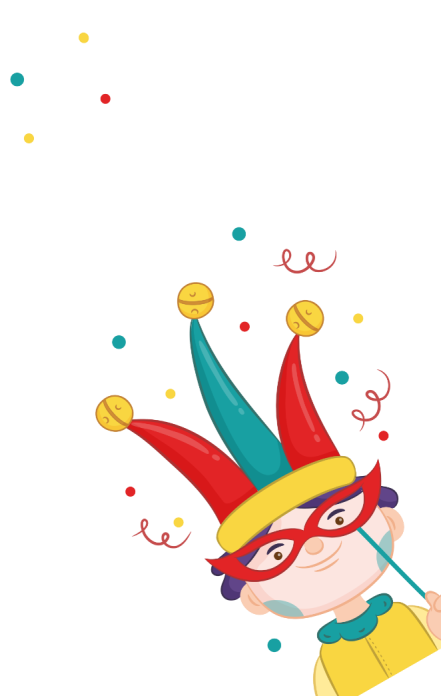 Bài 4:
Năm nay học sinh của một tỉnh miền núi trồng được 214 800 cây, năm ngoái trồng được ít hơn năm nay 80 600 cây. Hỏi cả hai năm học sinh của tỉnh đó trồng được bao nhiêu cây?
Bài giải
Năm ngoái học sinh trồng được số cây là:
214 800 – 80 600 = 134 200 (cây)
Cả hai năm học sinh của tỉnh đó trồng được số cây là:
214 800 + 134 200 = 349 000 (cây)
Đáp số: 349 000 cây
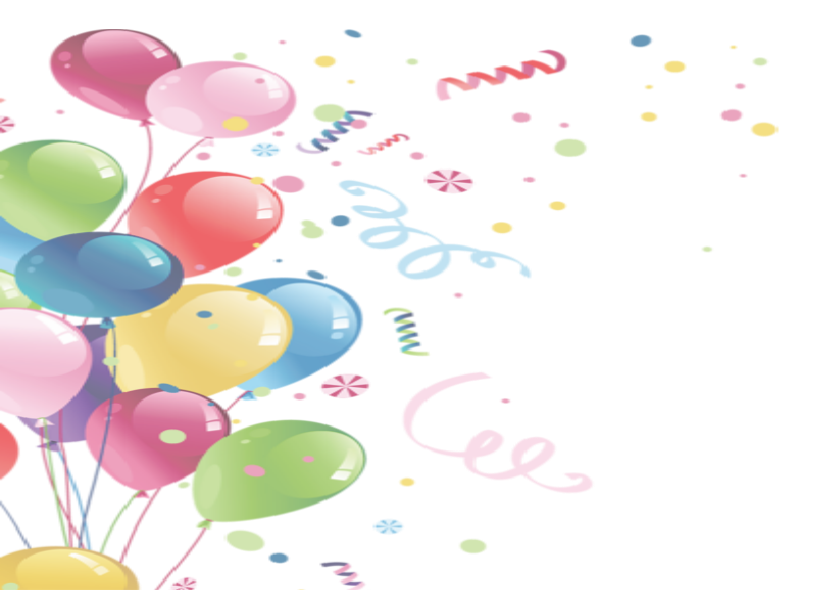 DẶN DÒ
Xem lại bài
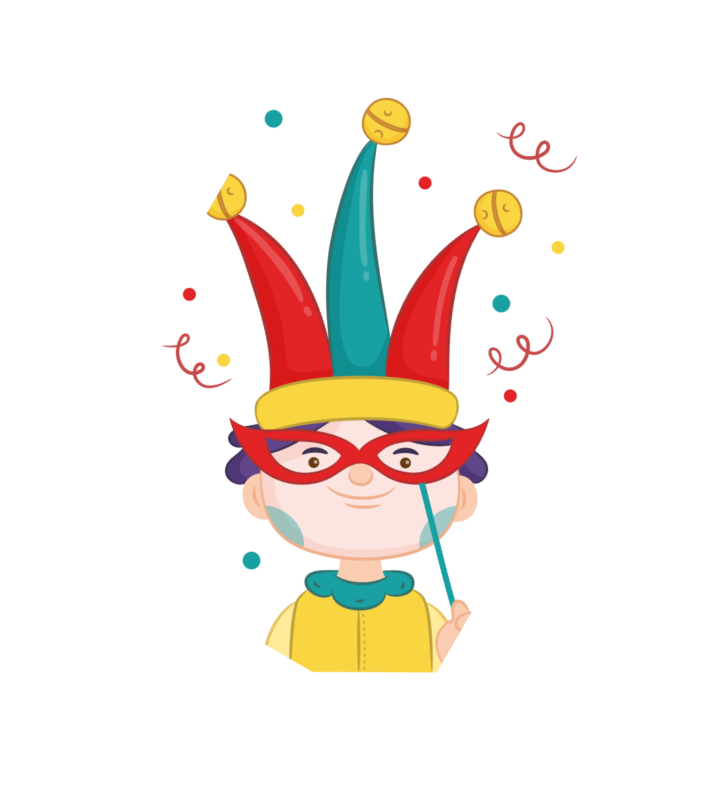 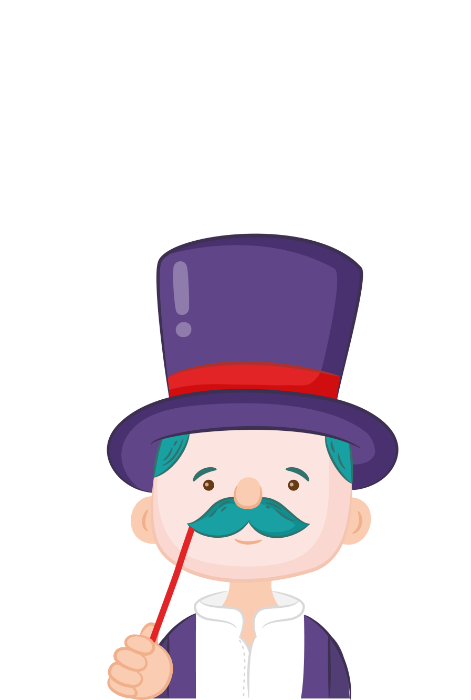 Hoàn thành các bài tập còn lại
Chuẩn bị bài LUYỆN TẬP
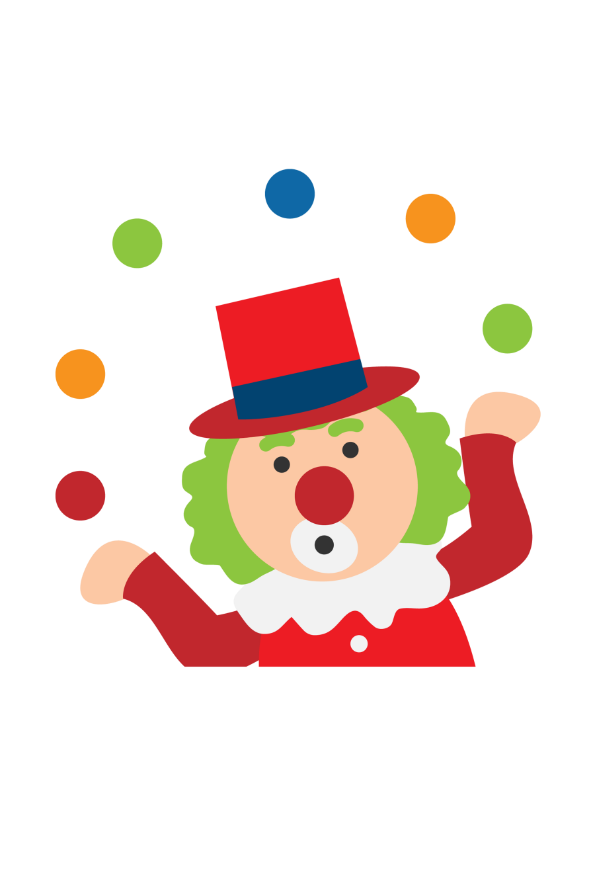 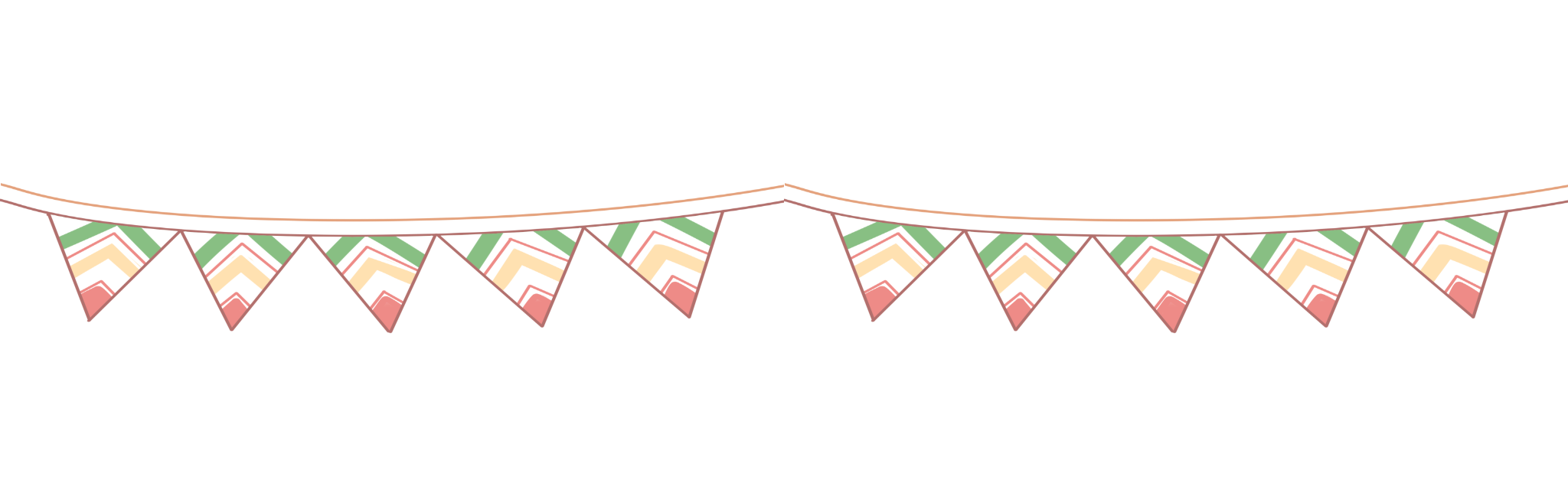 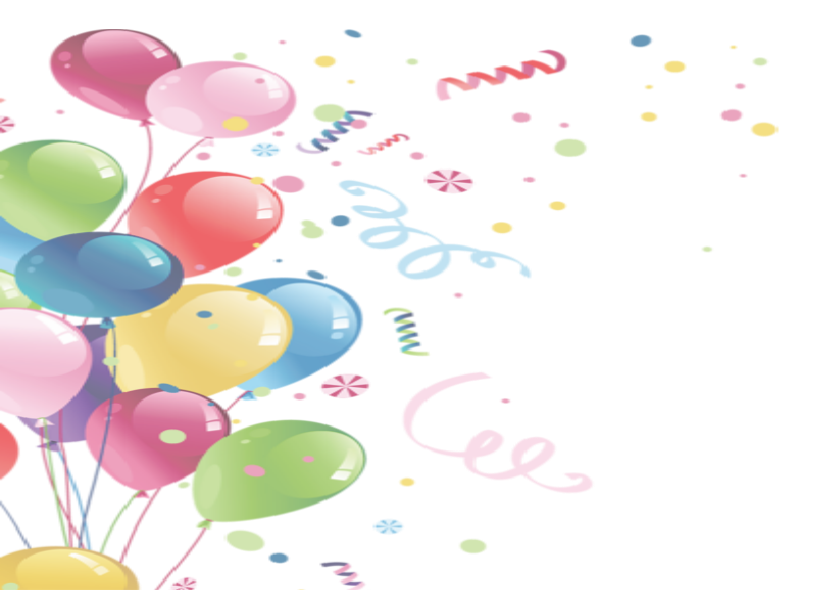 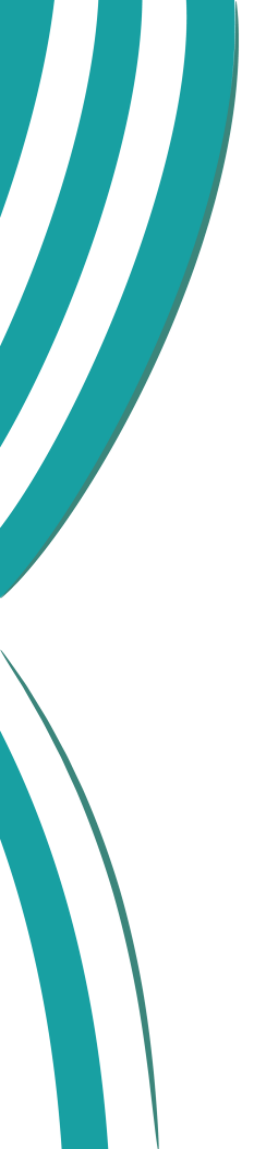 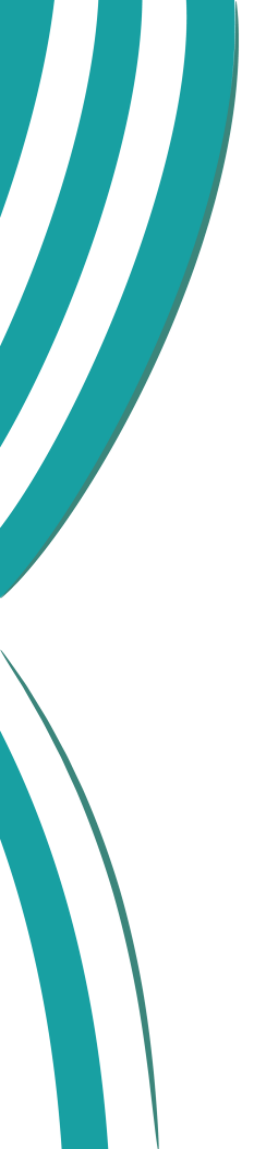 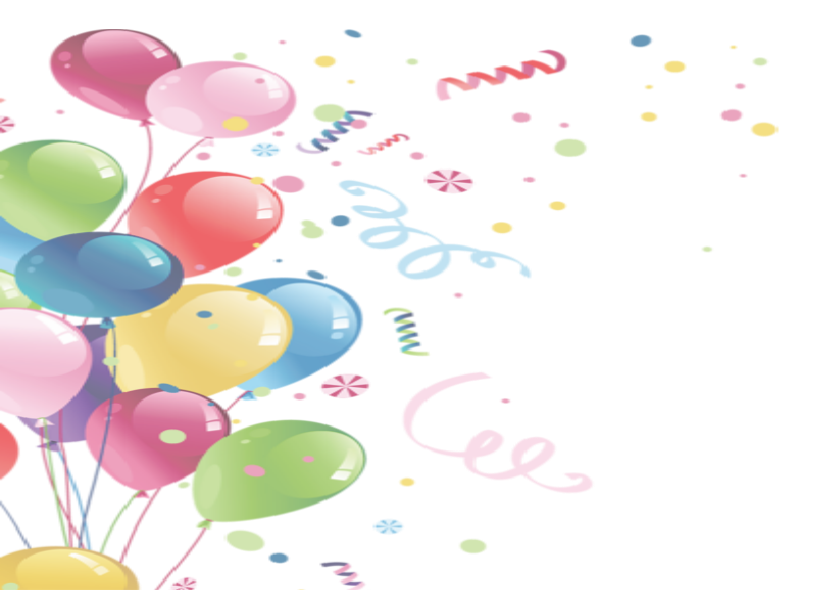 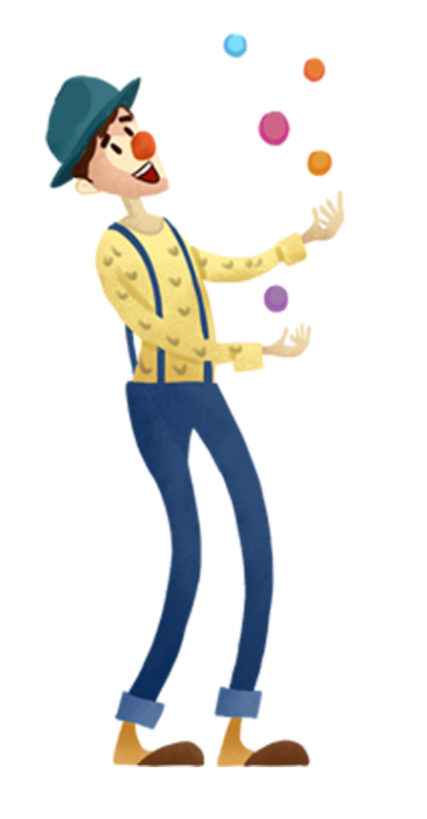 Tạm biệt 
các em!